Министерство образования РМ
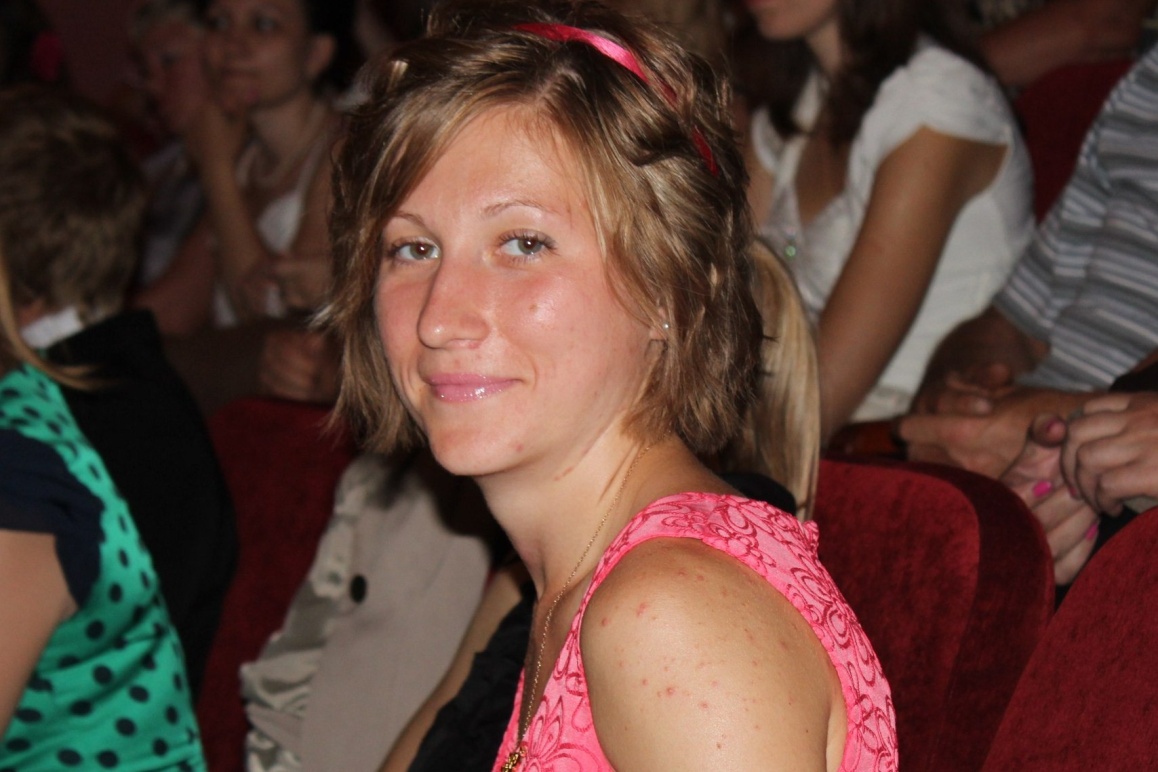 ПортфолиоНесмеяновой Марии Алексеевныучителя  физической культуры МОУ «Гимназия №12» г.о.Саранск
Дата рождения: 18.12.1989
Профессиональное образование: педагог по физической культуре и учитель Безопасности жизнедеятельности, МГПИ
Номер диплома: ОКА № 42476     
Дата выдачи: 30.06.2012 год
Стаж педагогической работы: 7 лет
Общий трудовой стаж: 7 лет
Наличие квалификационной категории: первая
Дата последней аттестации: 04.04.2014
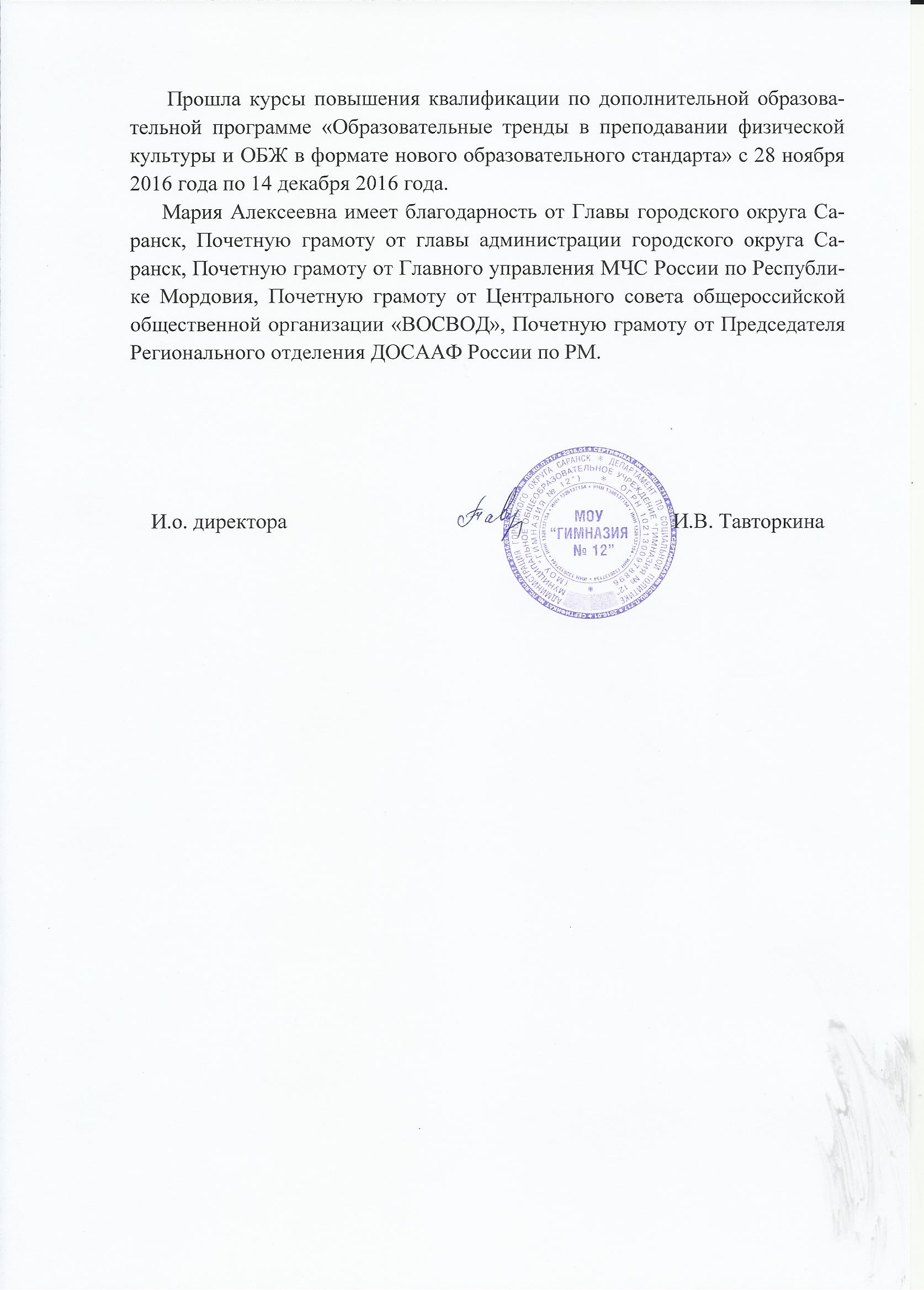 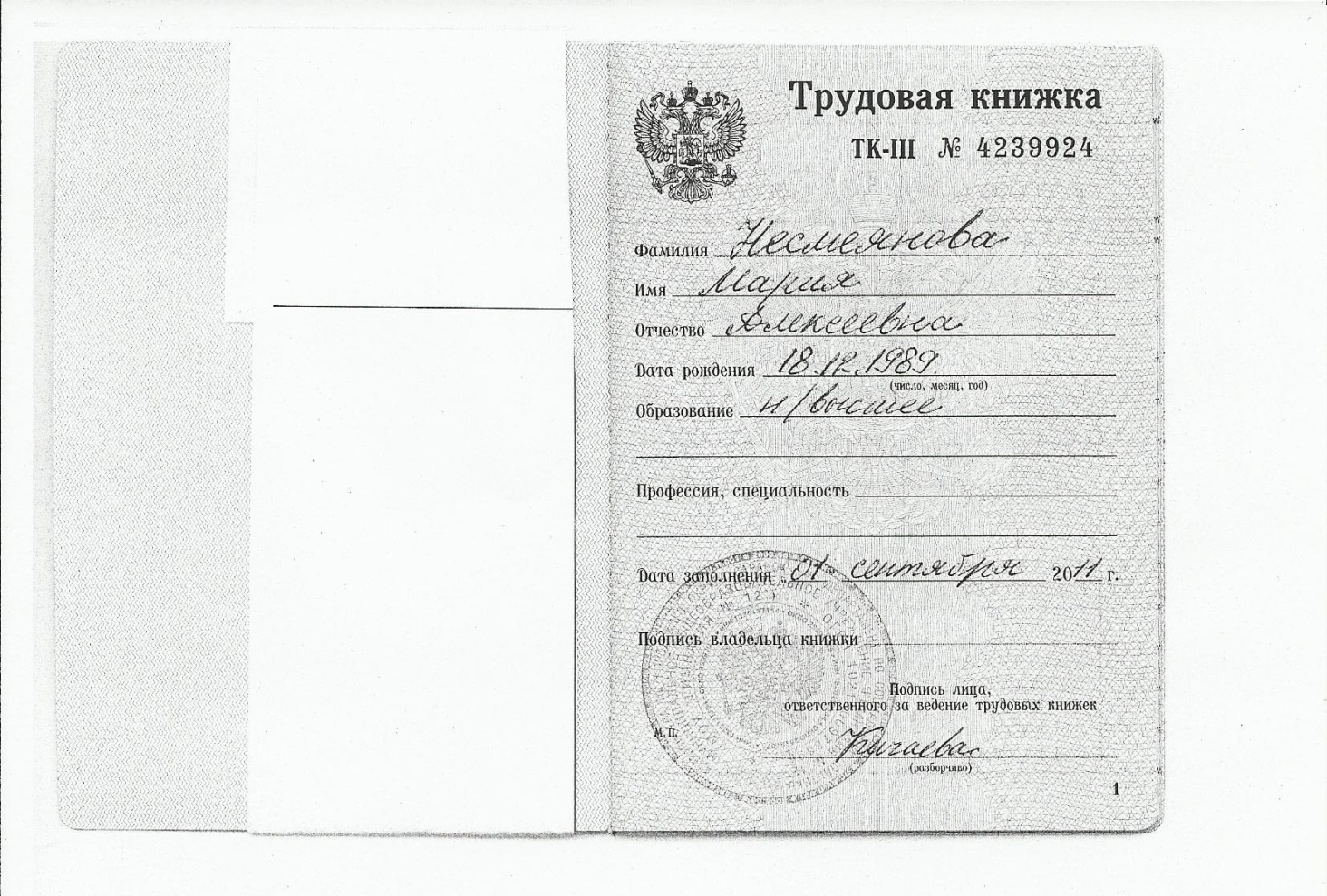 Качество знаний по итогам внутреннего мониторинга учебных достижений обучающихся за межаттестационный период
Качество знаний по итогам внешнего мониторинга учебных достижений обучающихся за межаттестационный период
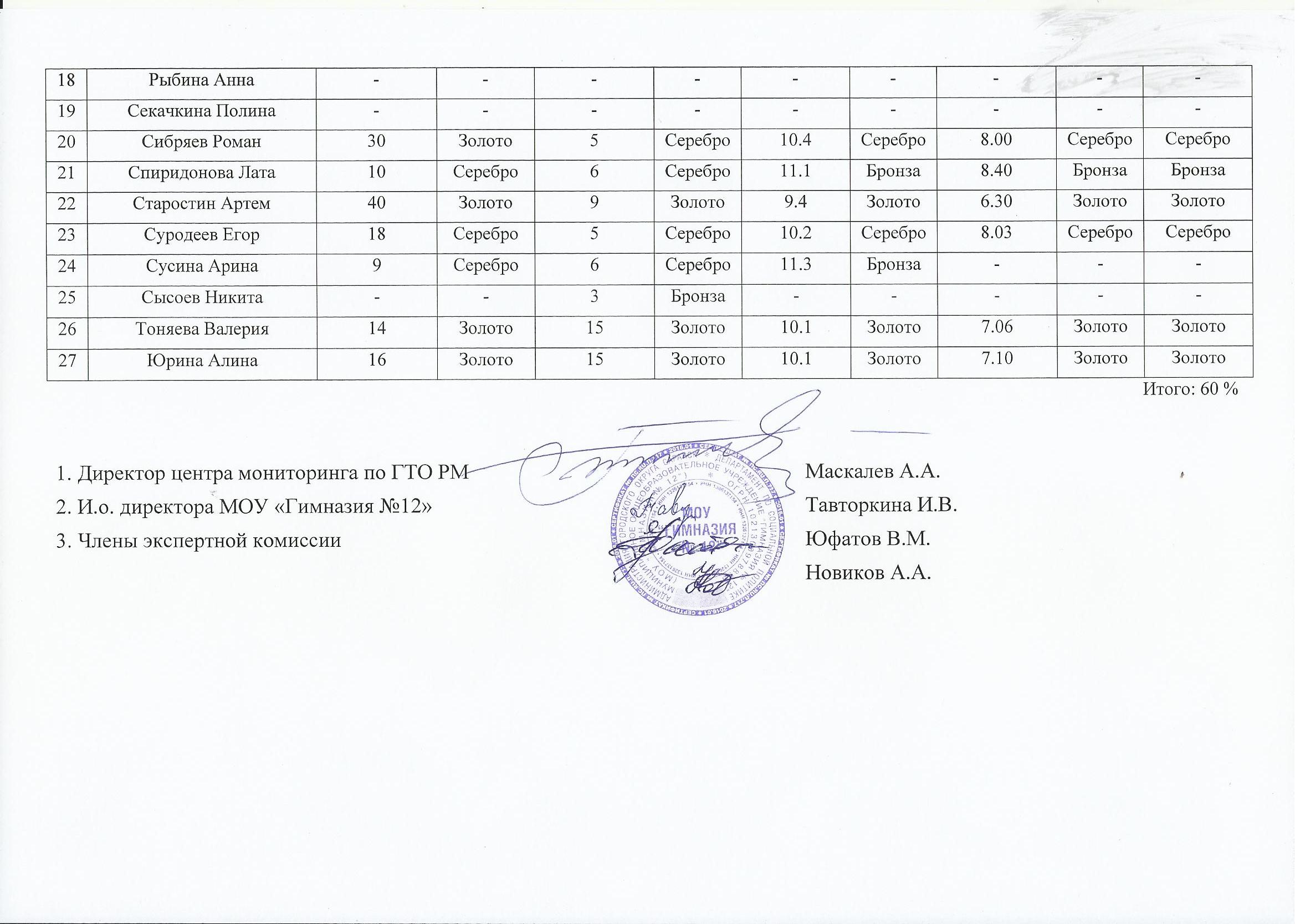 Применение информационно- коммуникационных технологий
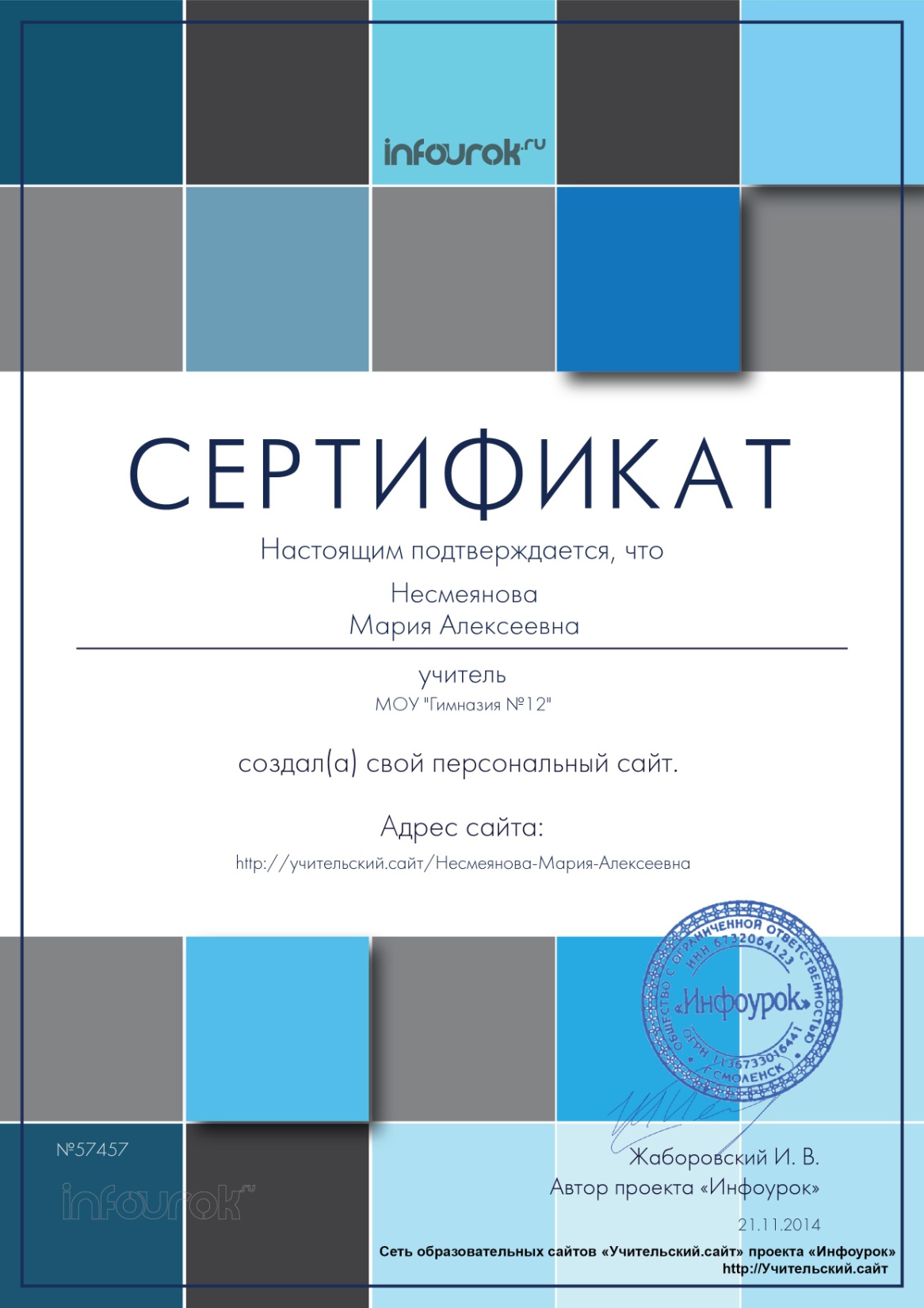 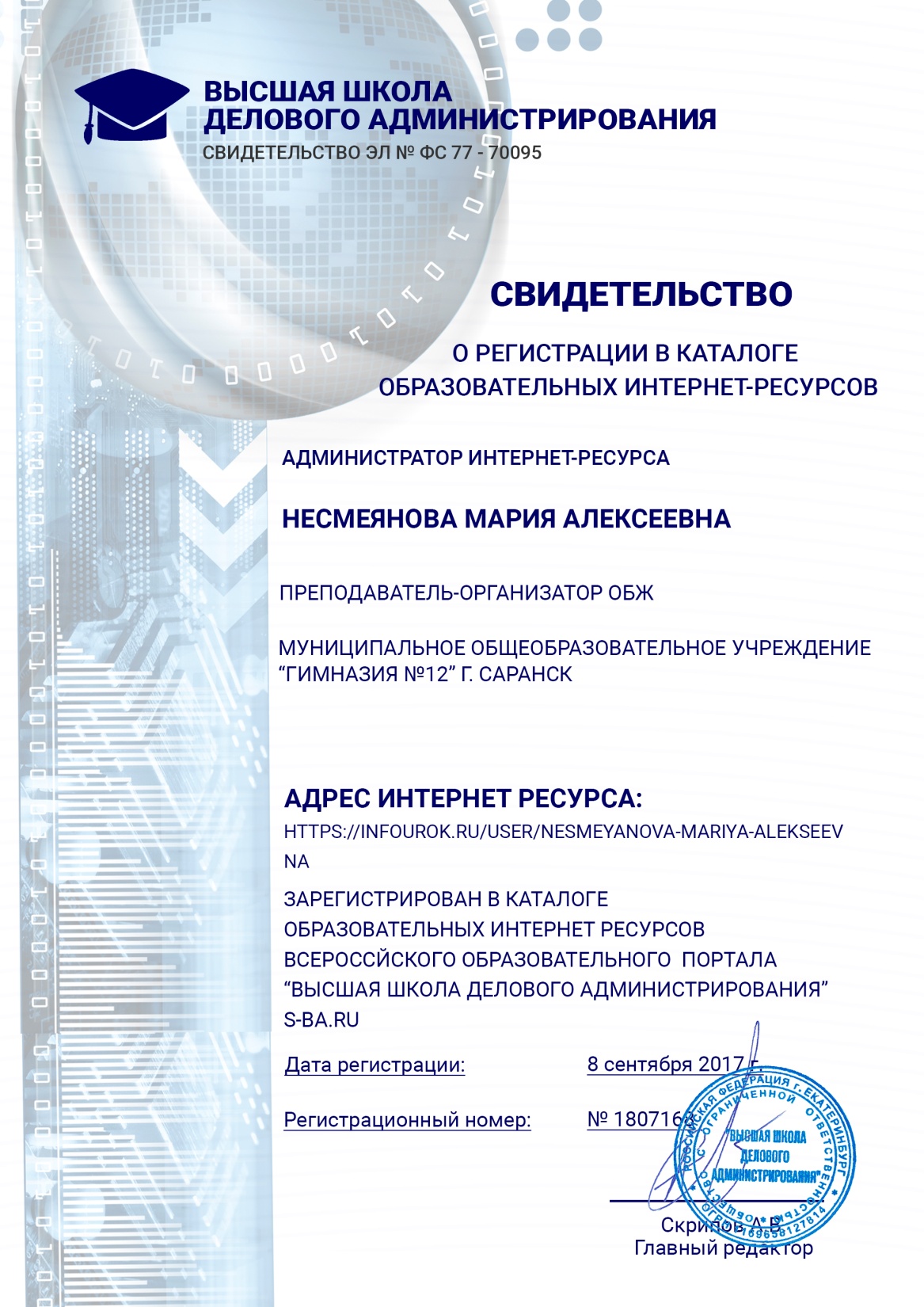 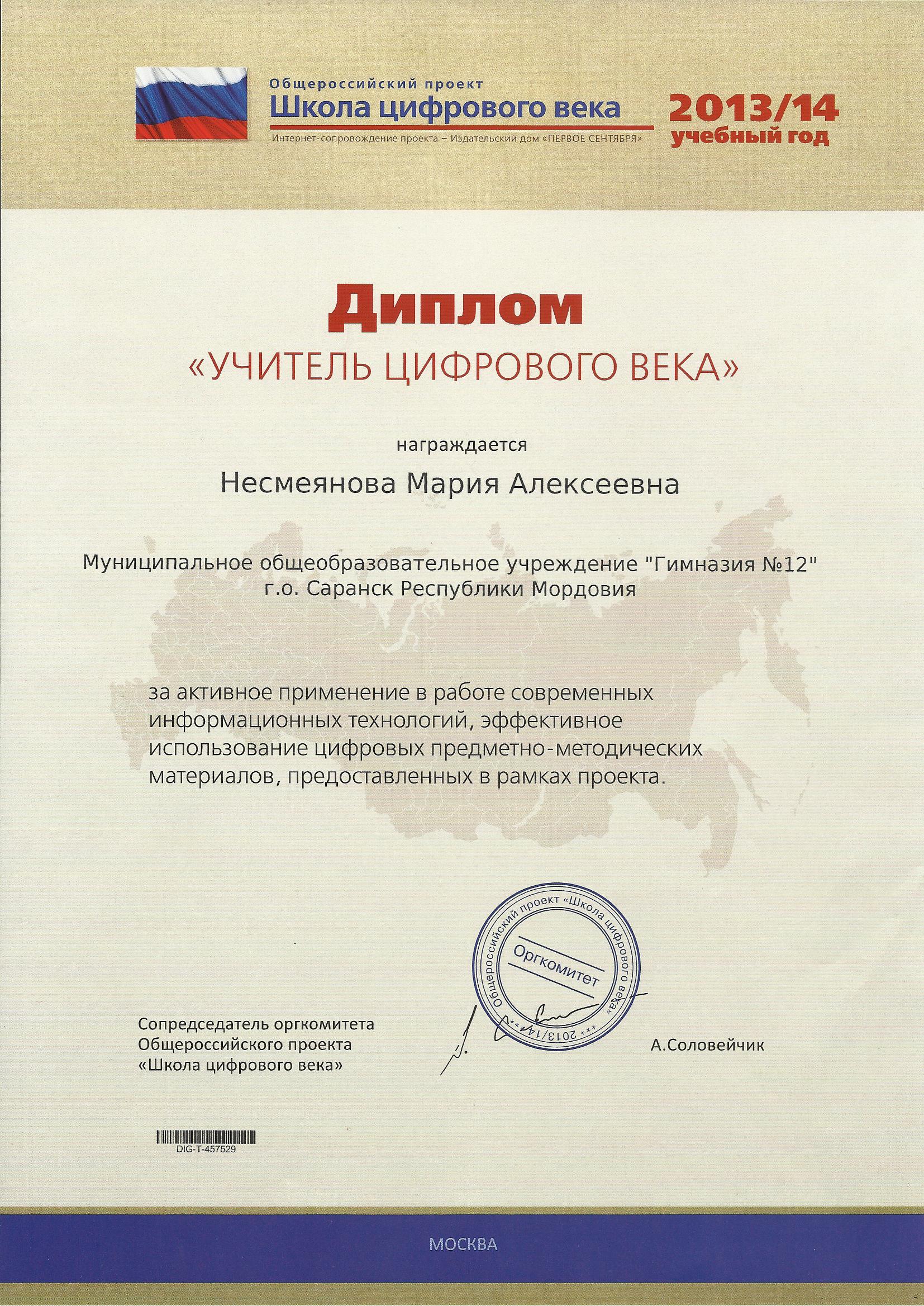 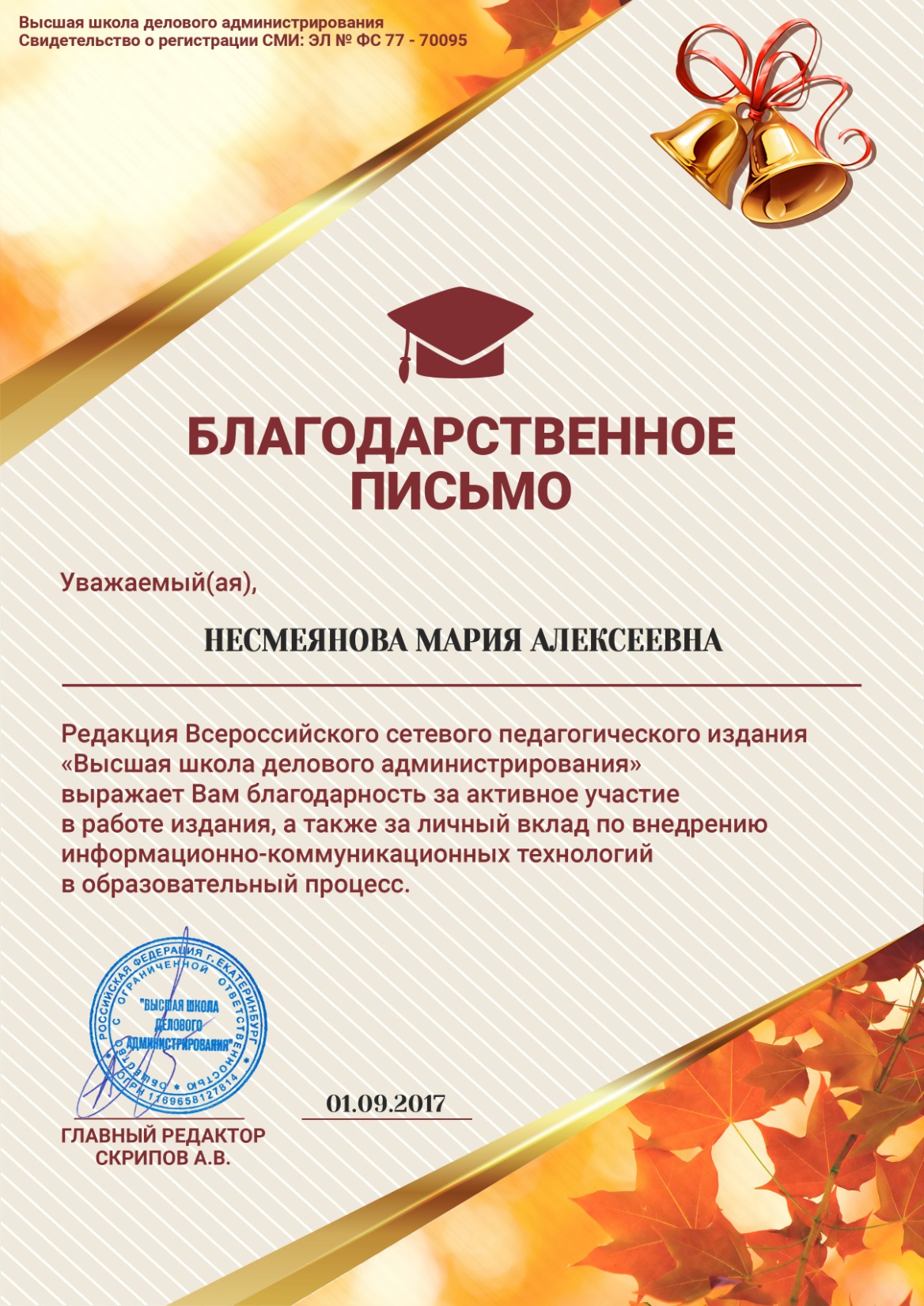 Реализация программ углубленного изучения предмета, профильного обучения
Участие в проектно-исследовательской или опытно-экспериментальной деятельности
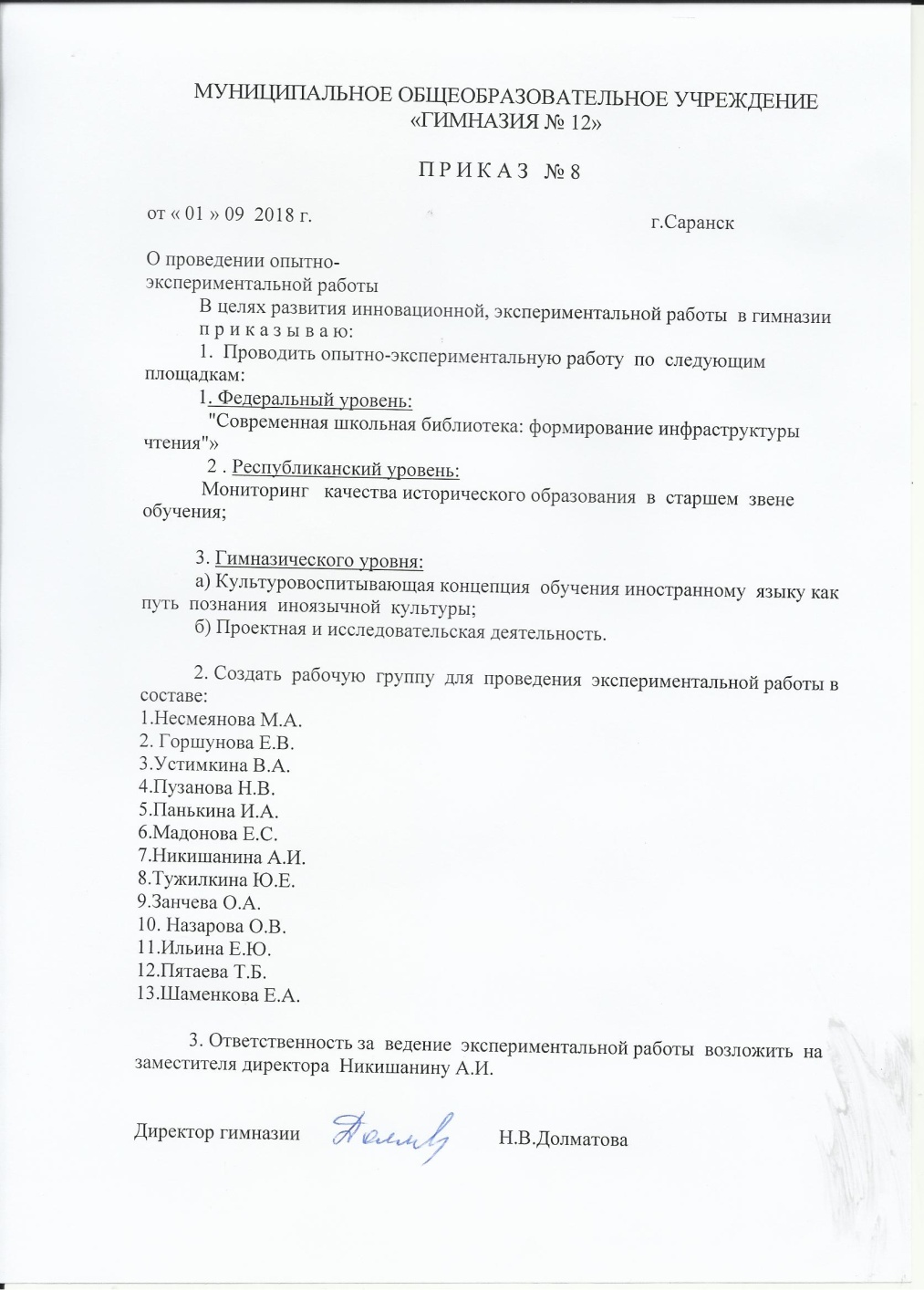 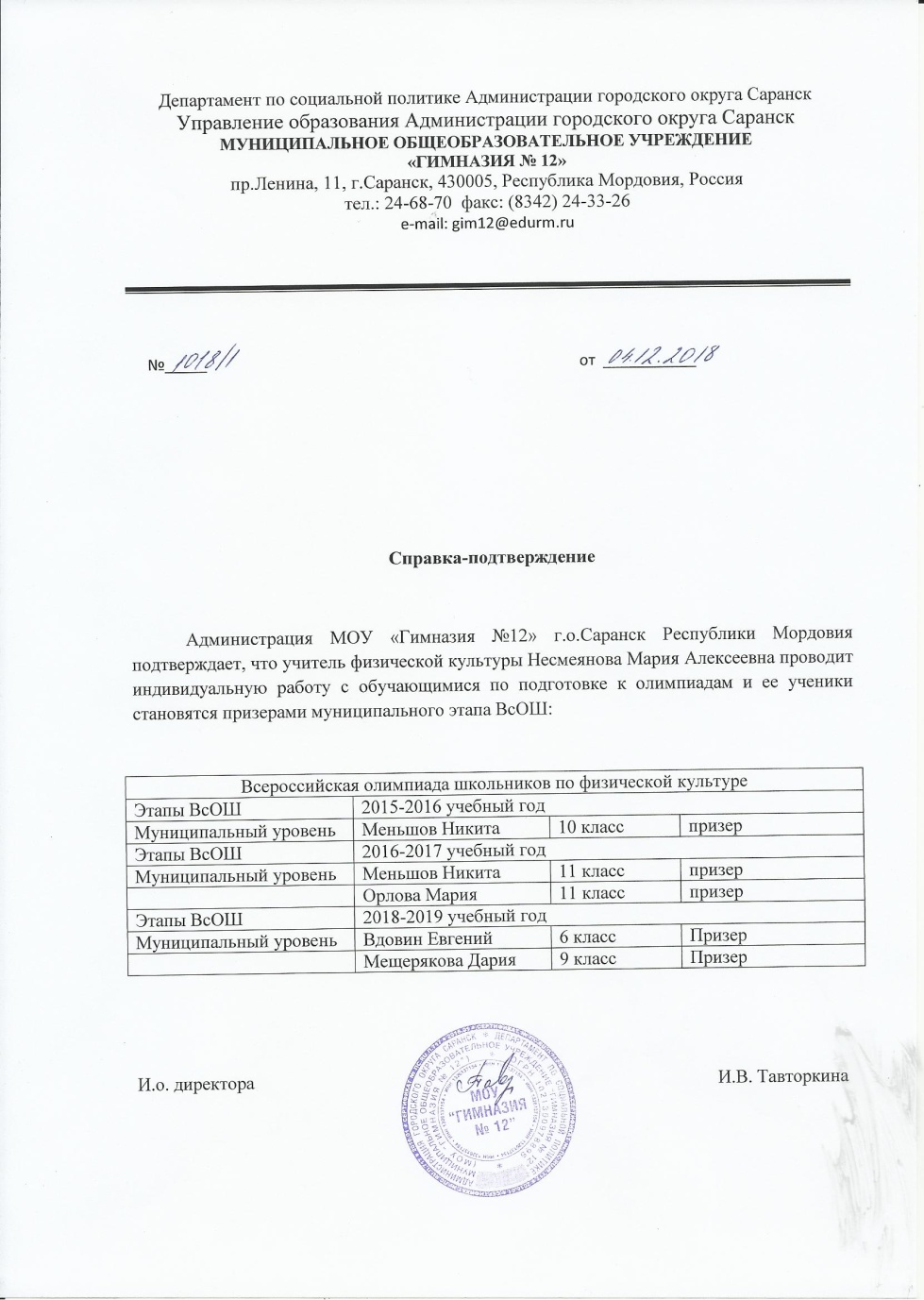 Результаты участия обучающихся во  Всероссийской предметной олимпиаде
Муниципальный уровень: 5
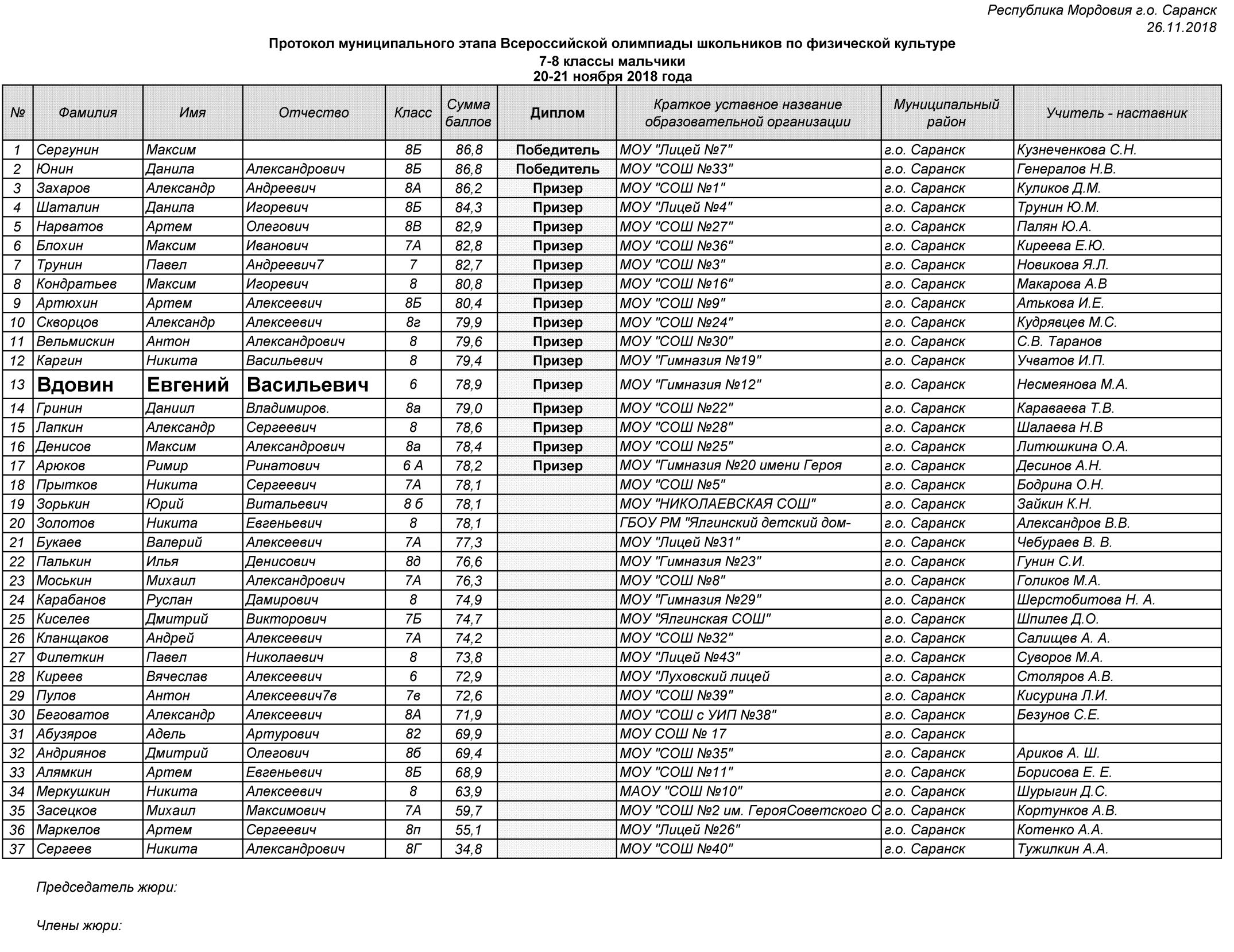 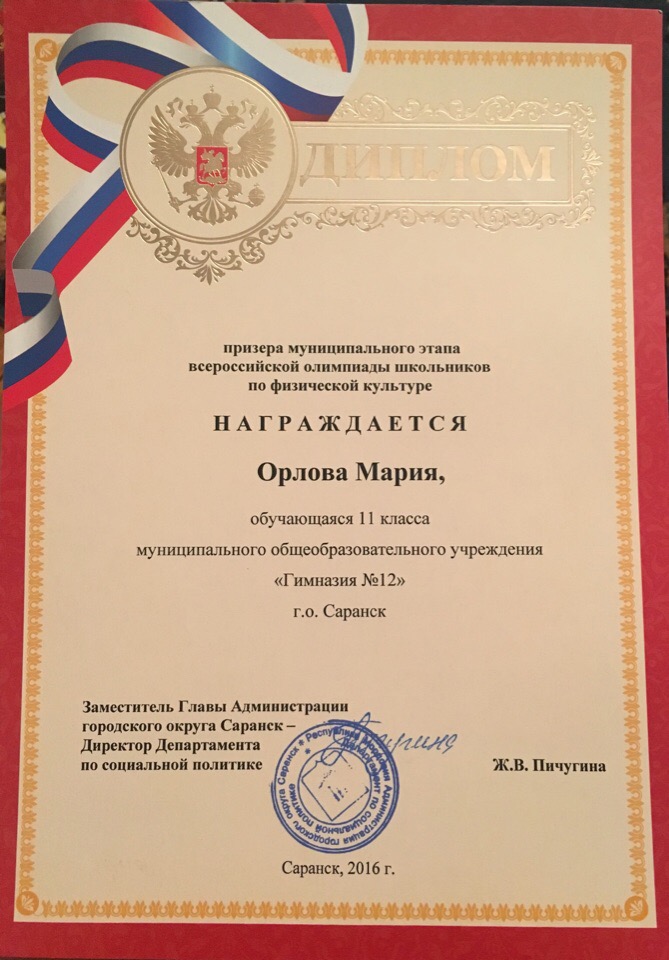 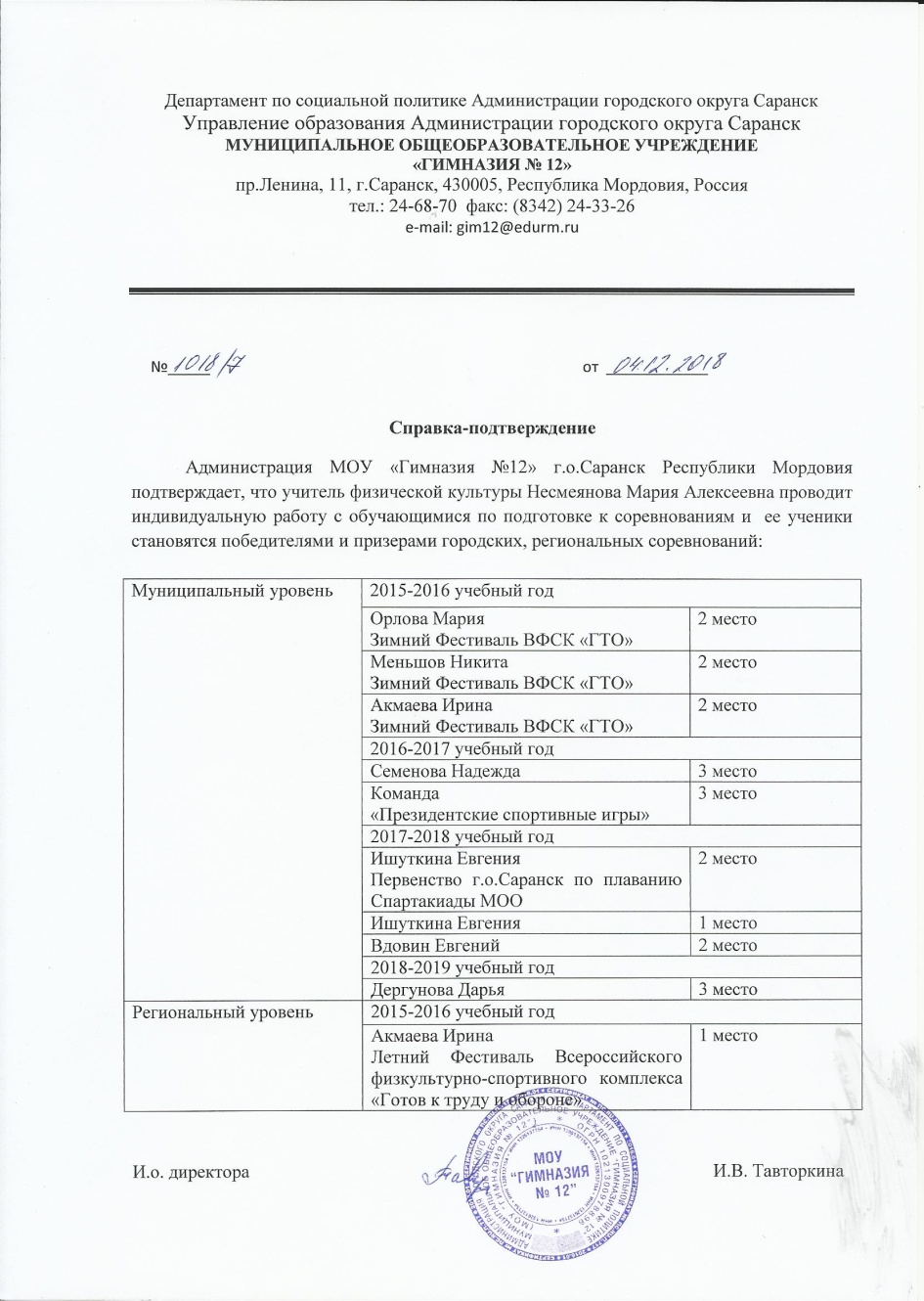 Позитивные результаты внеурочной деятельности обучающихся по учебным предметам
Муниципальный уровень: 9
Республиканский уровень: 2
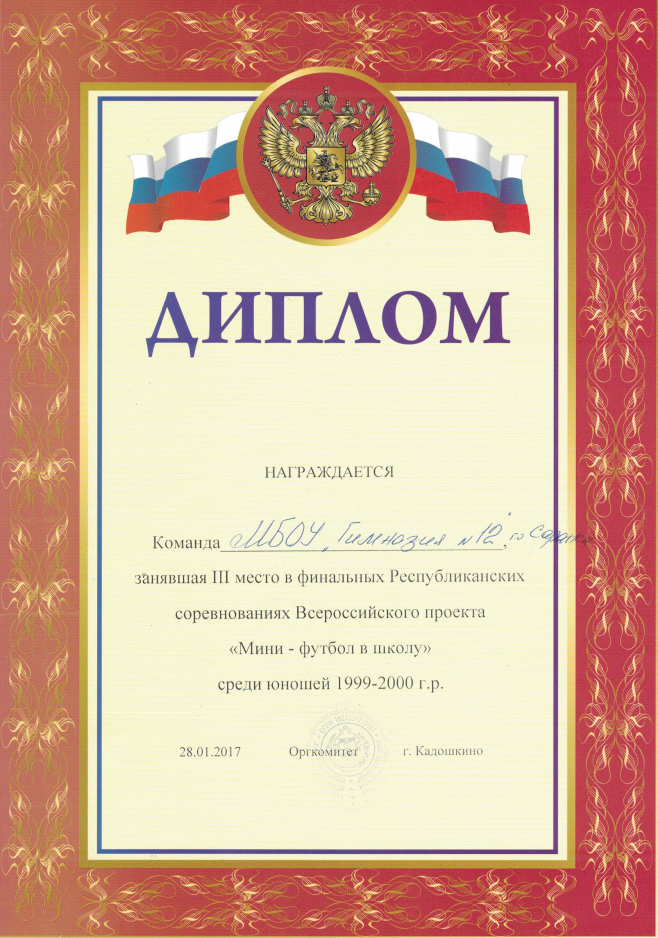 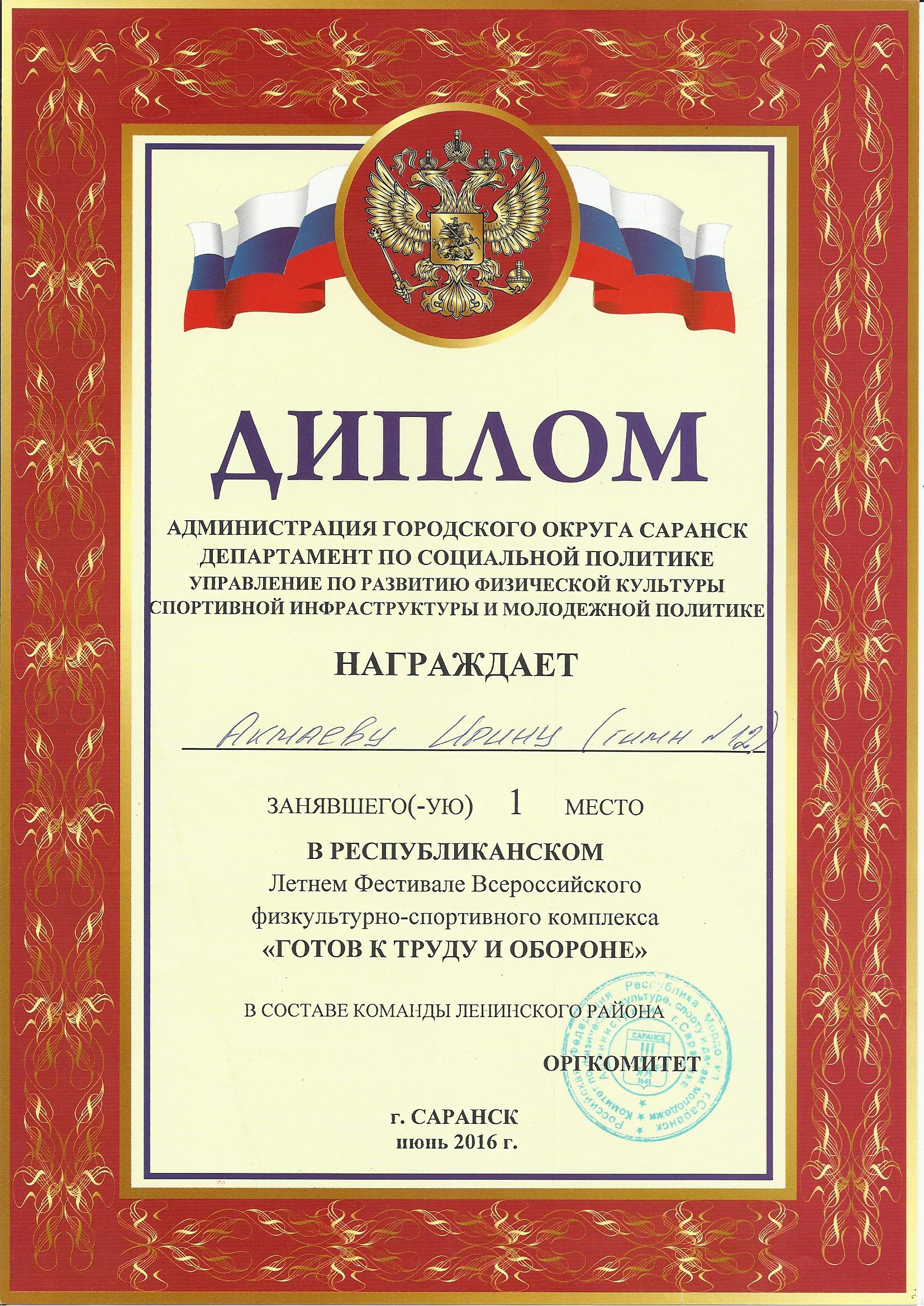 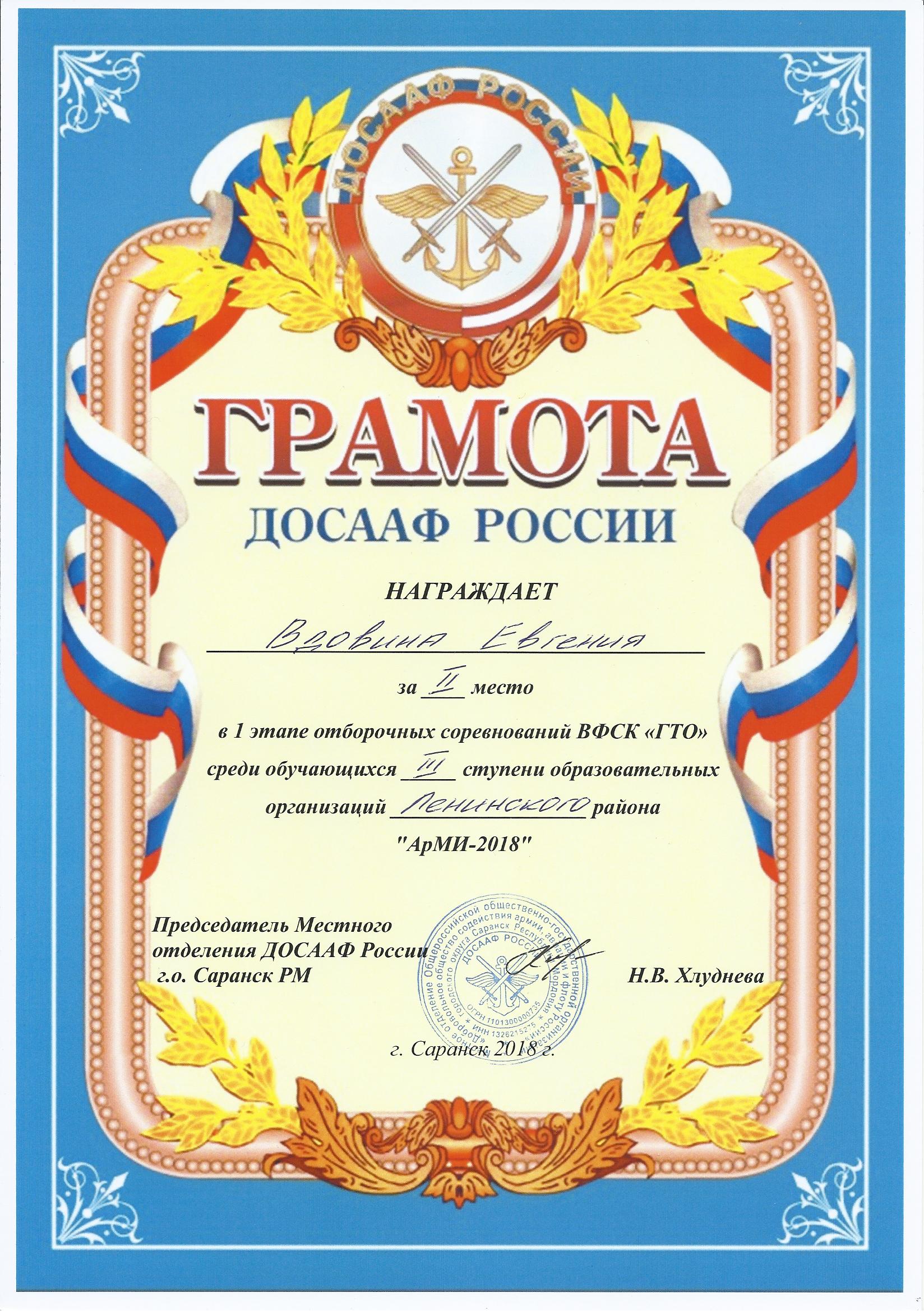 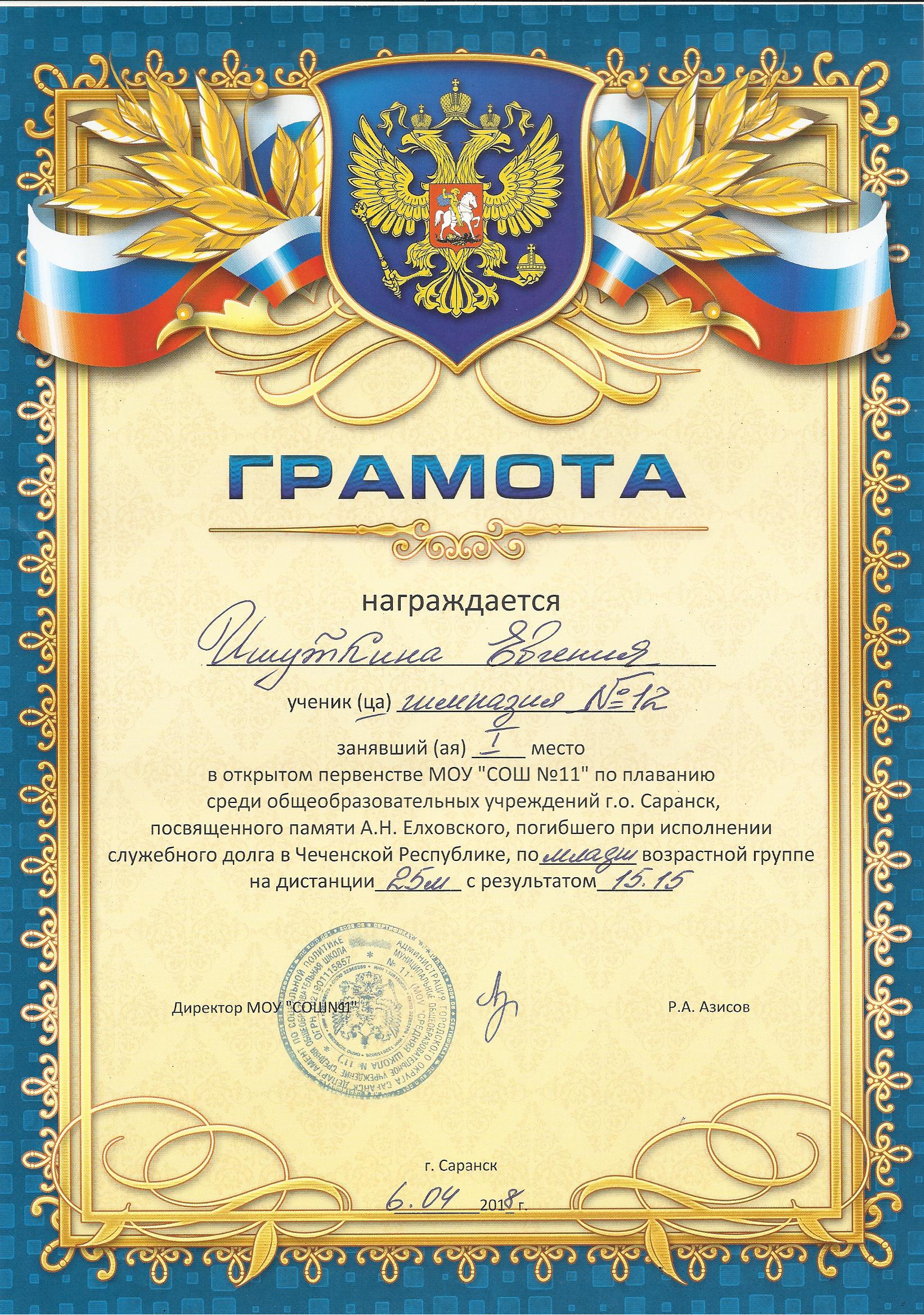 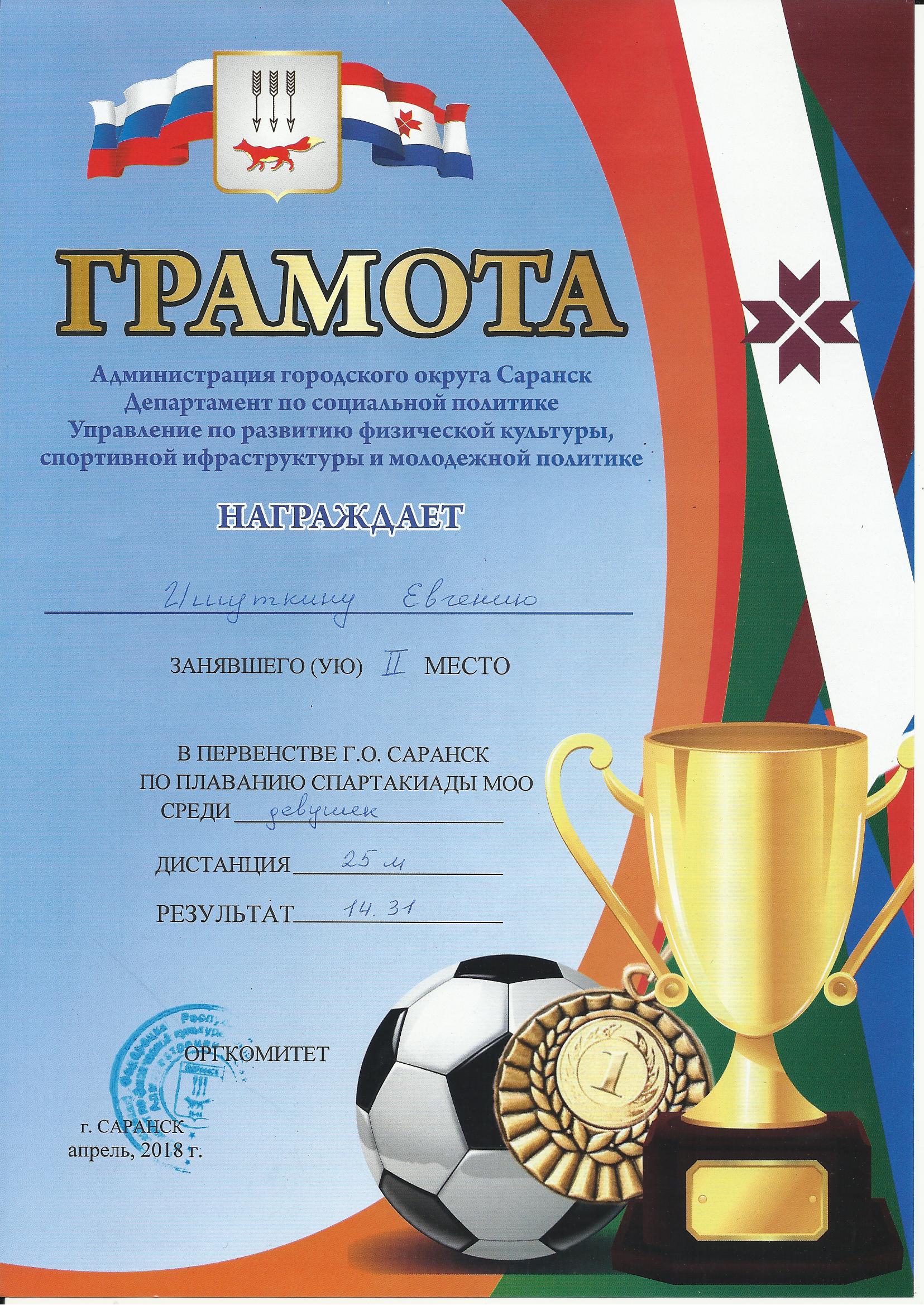 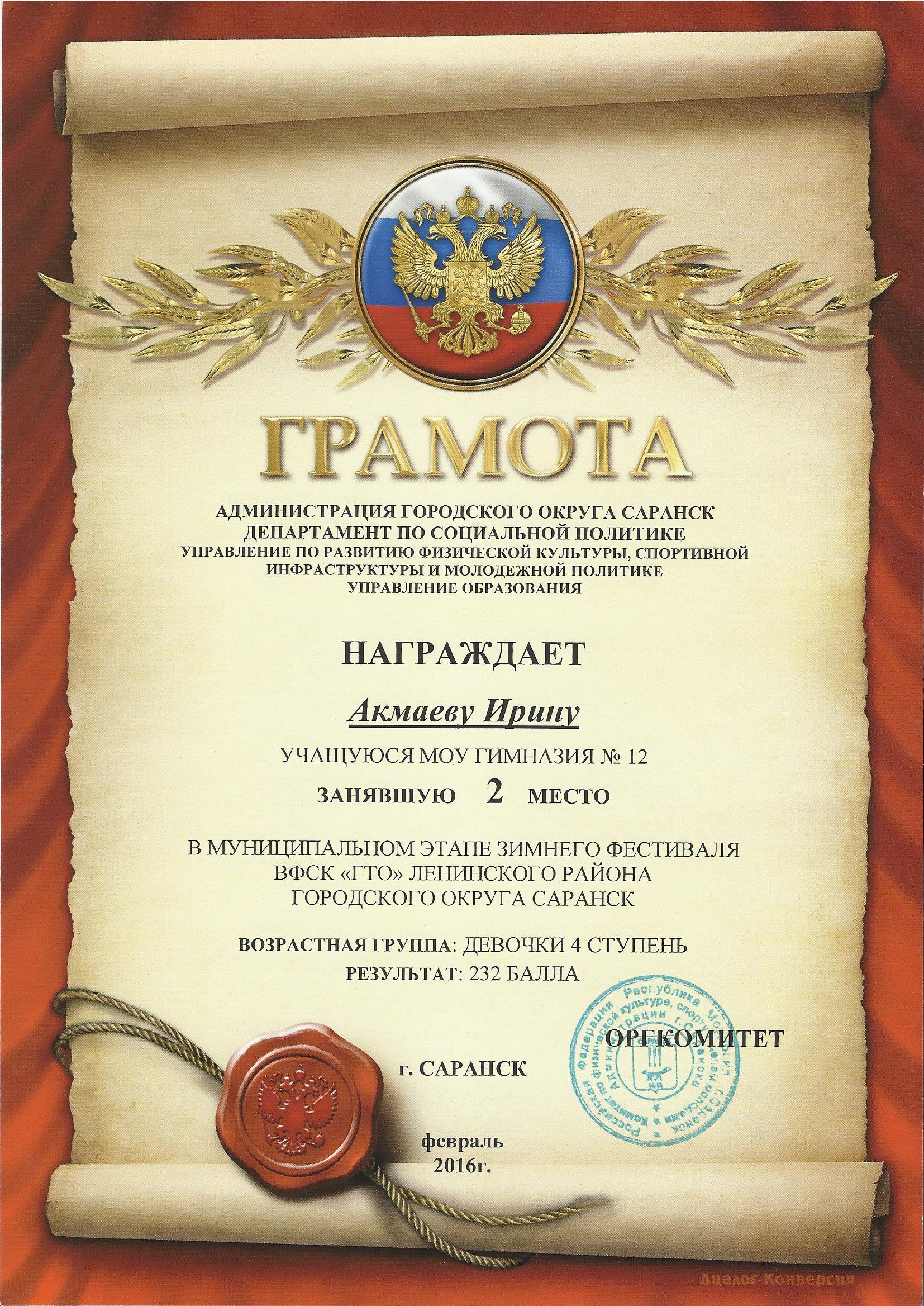 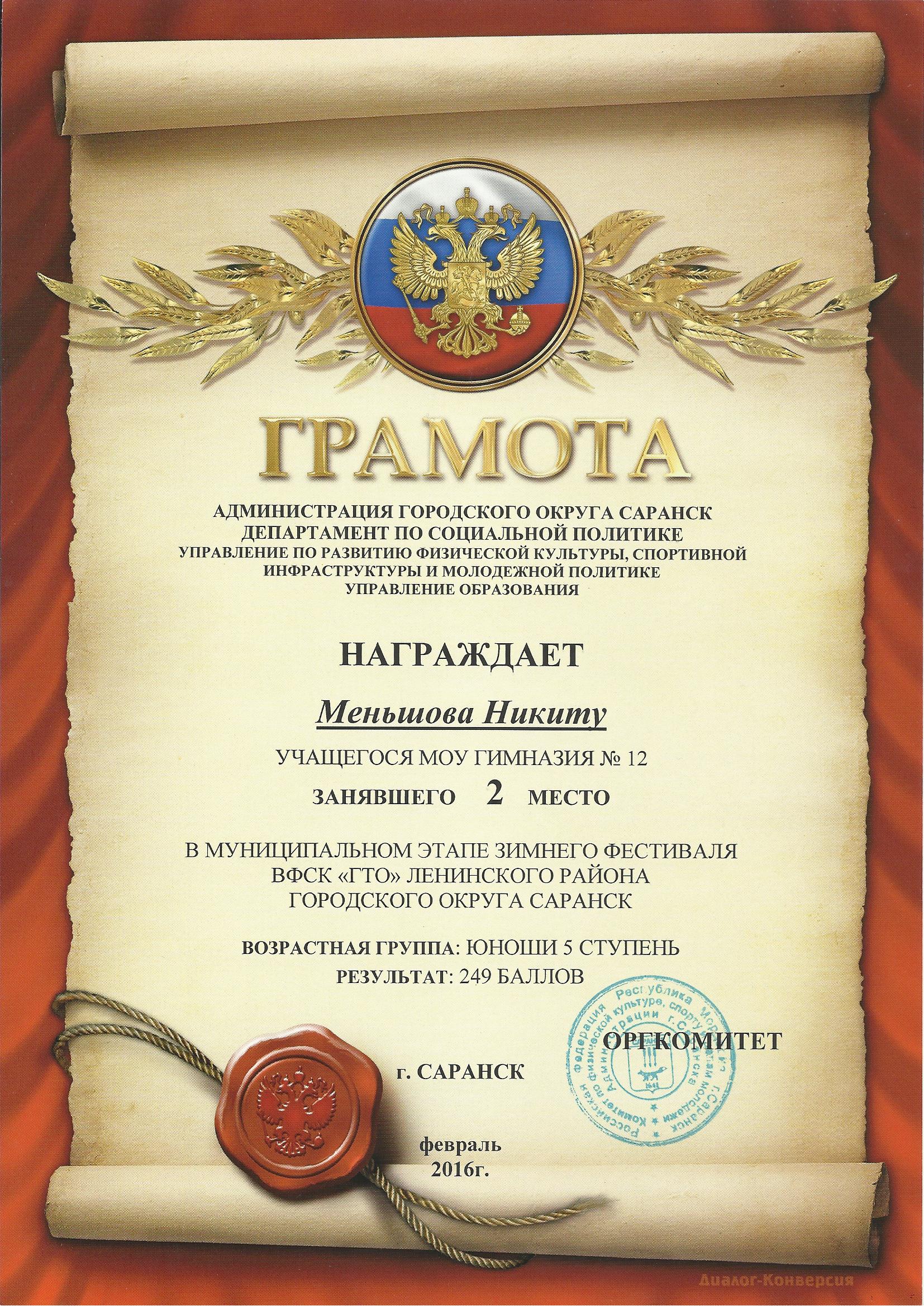 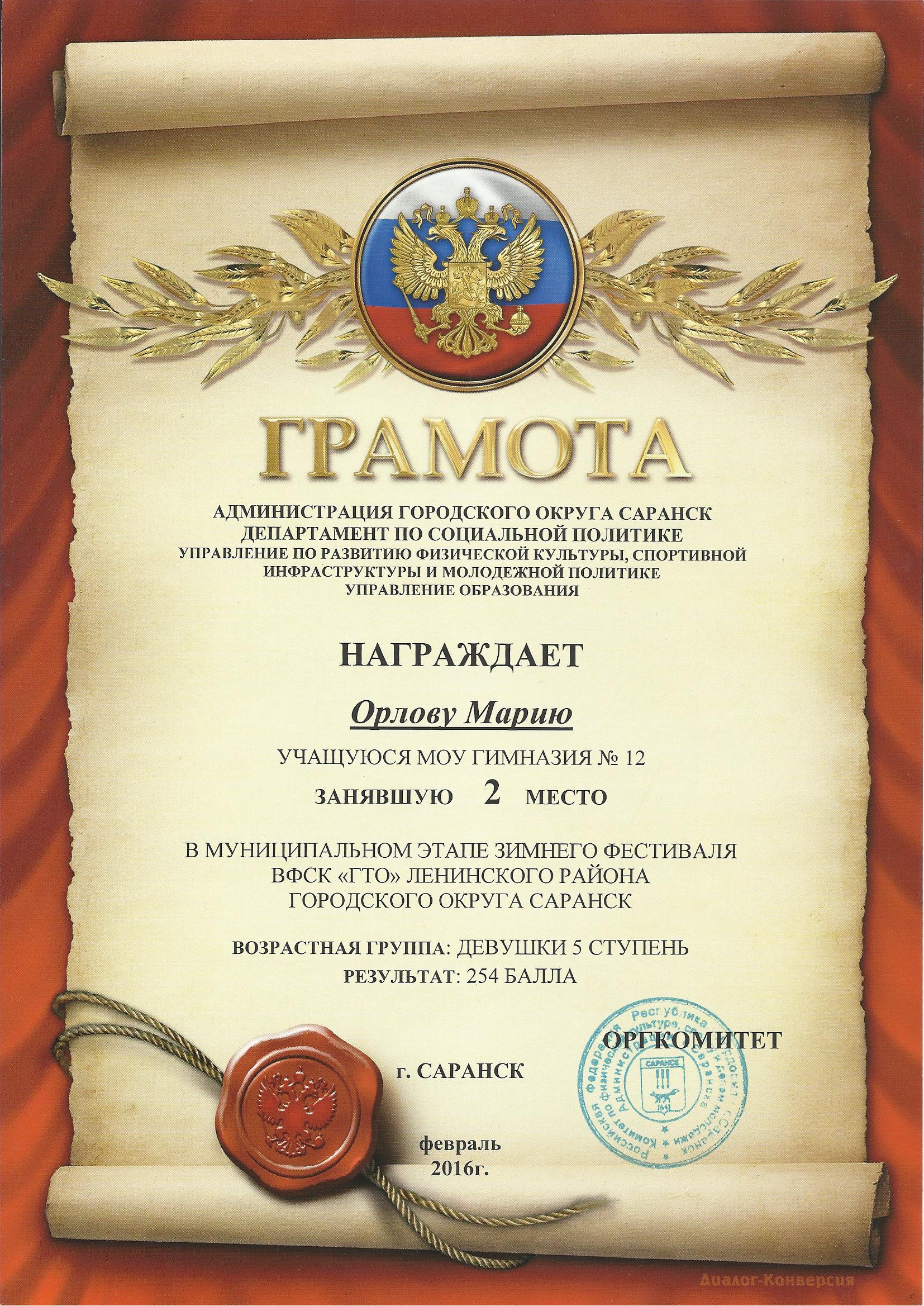 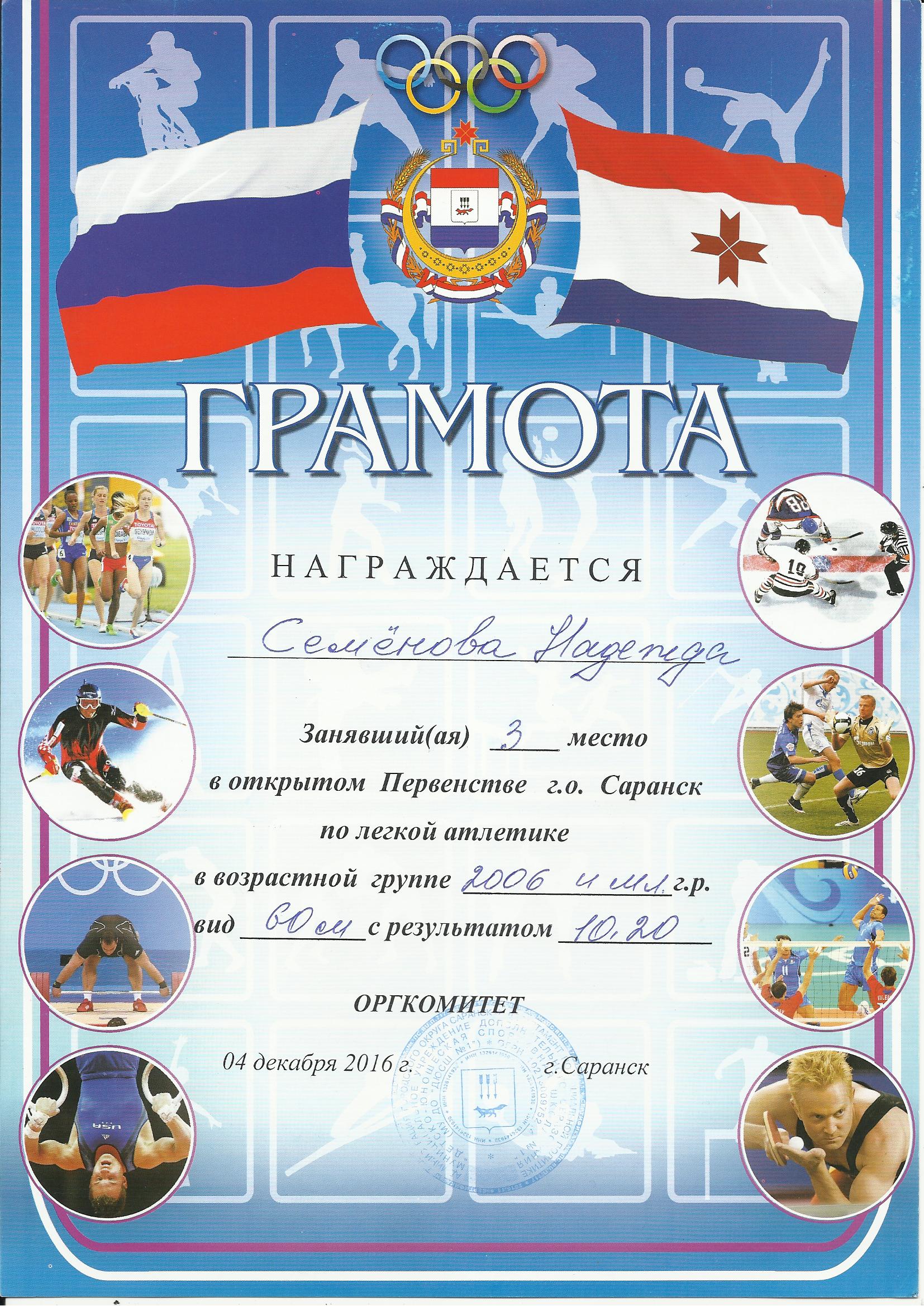 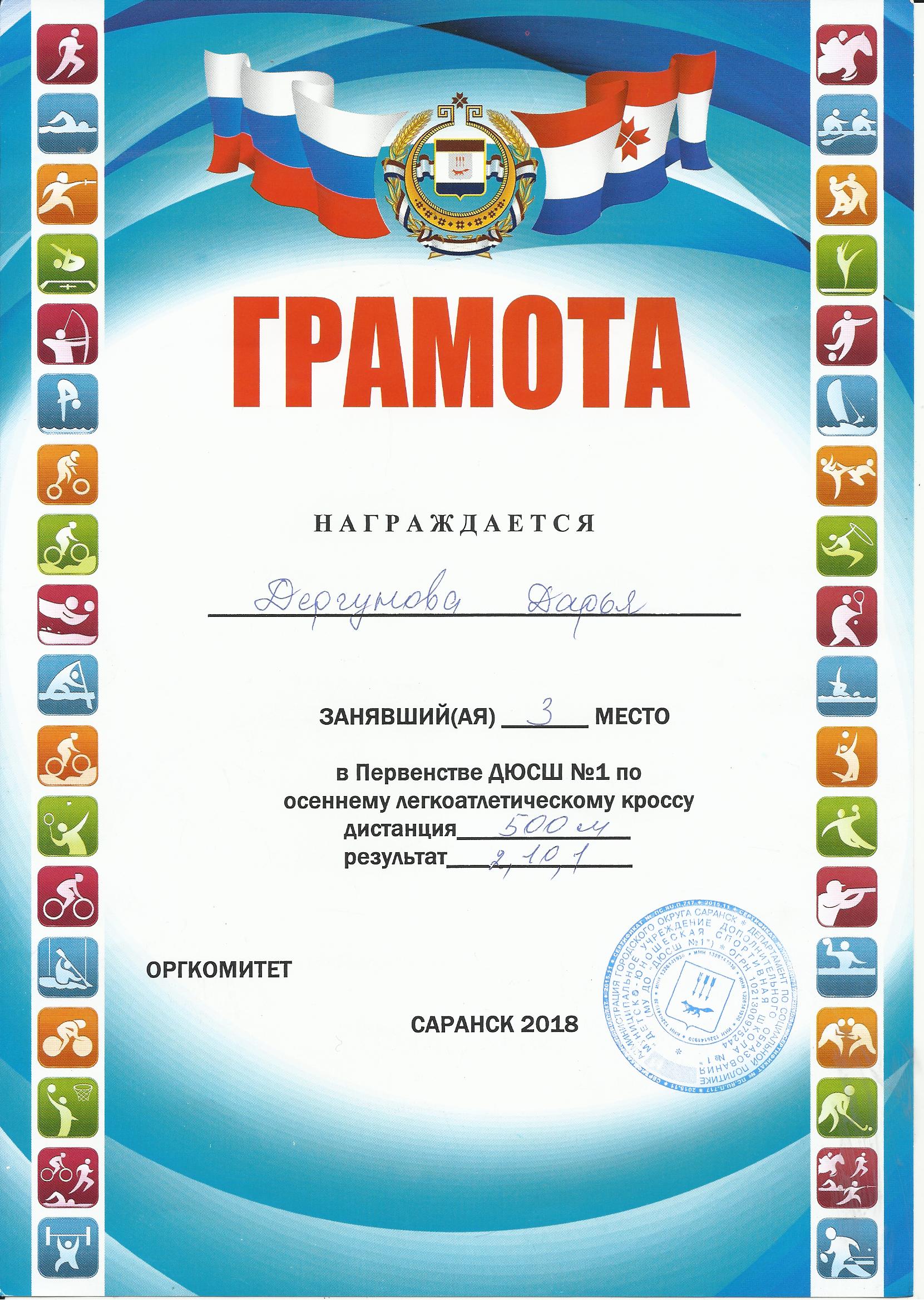 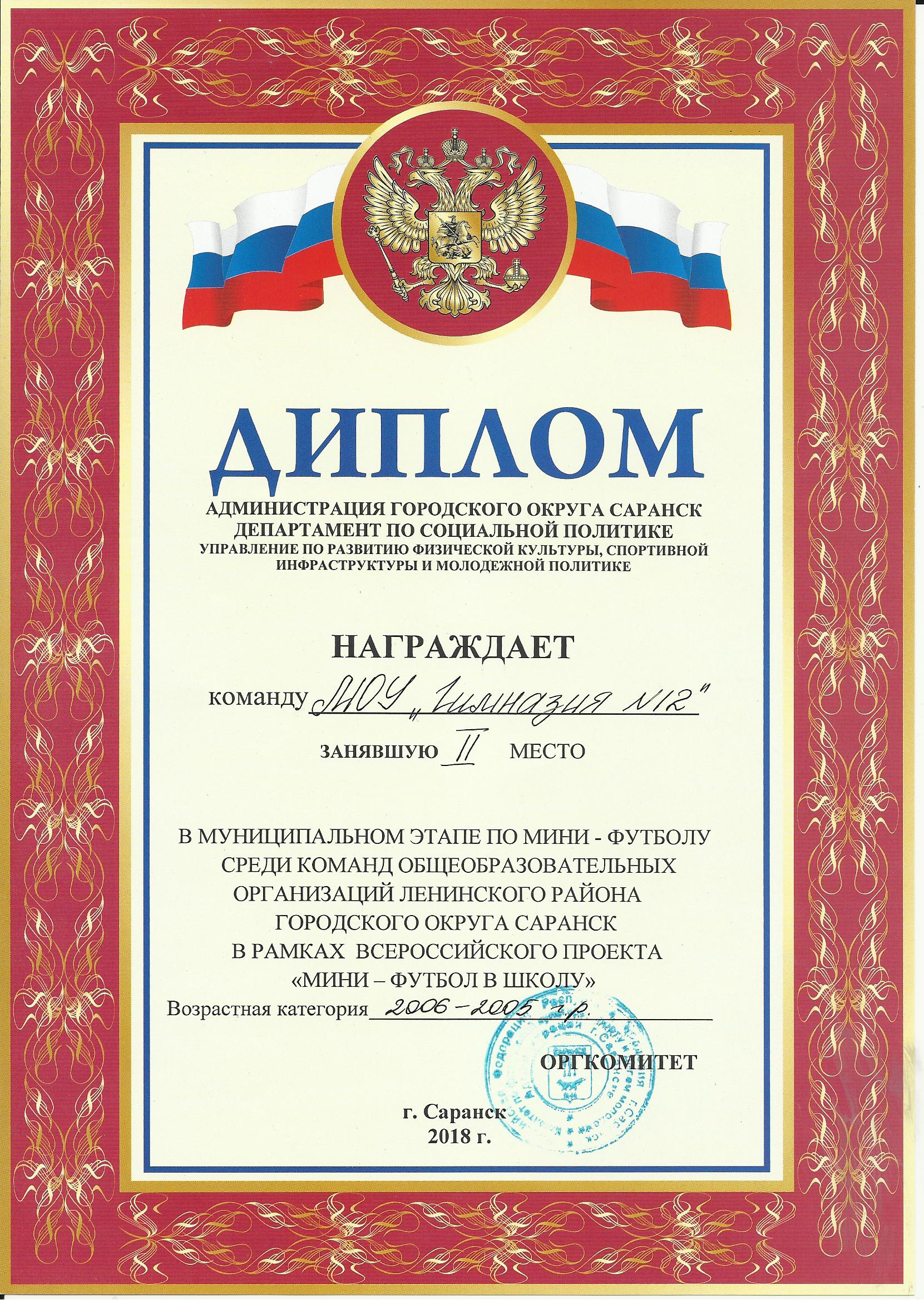 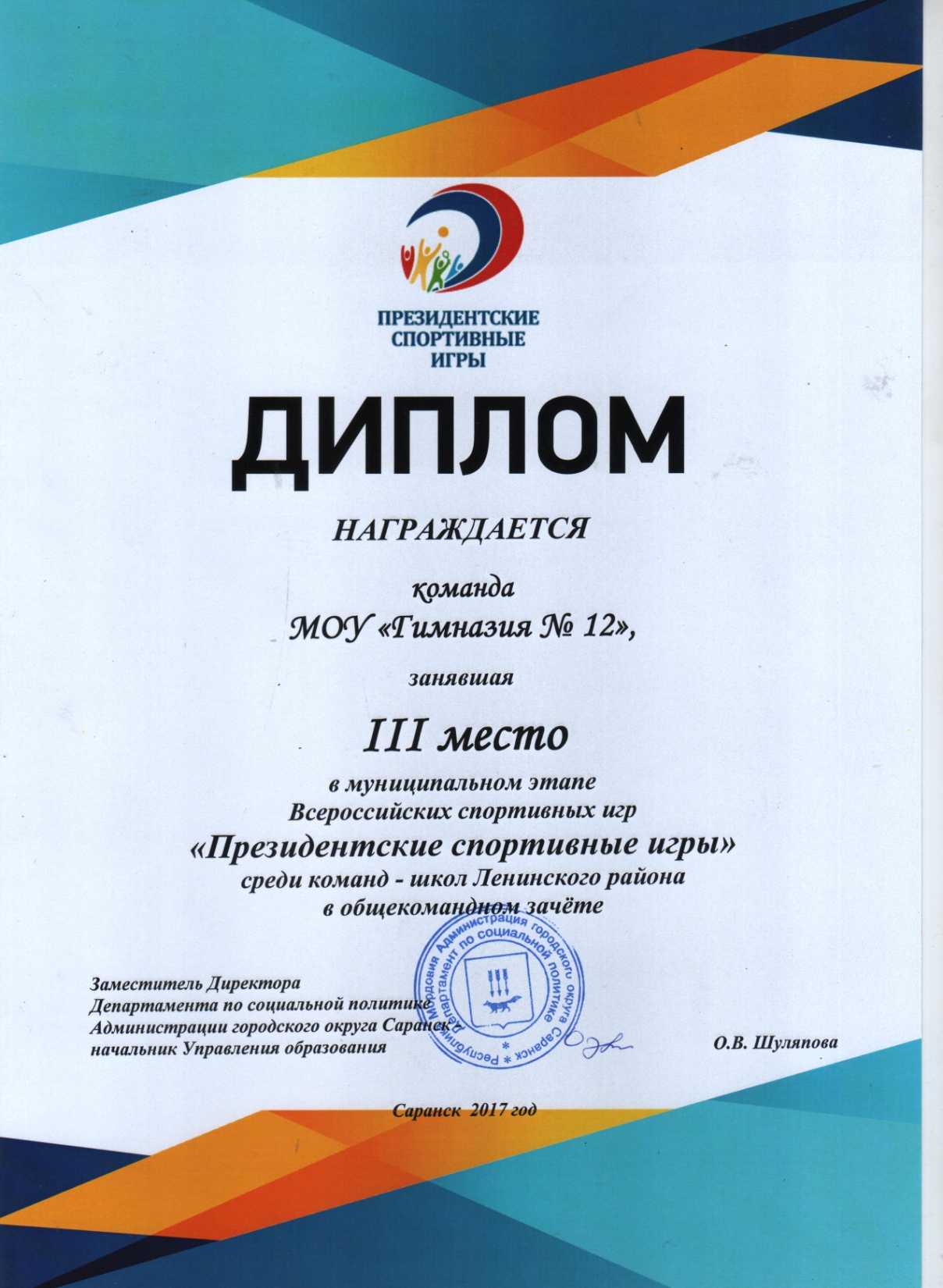 Наличие публикаций, включая интернет - публикации
Наличие авторских программ , методических пособий
Выступления на научно-практических конференциях, семинарах
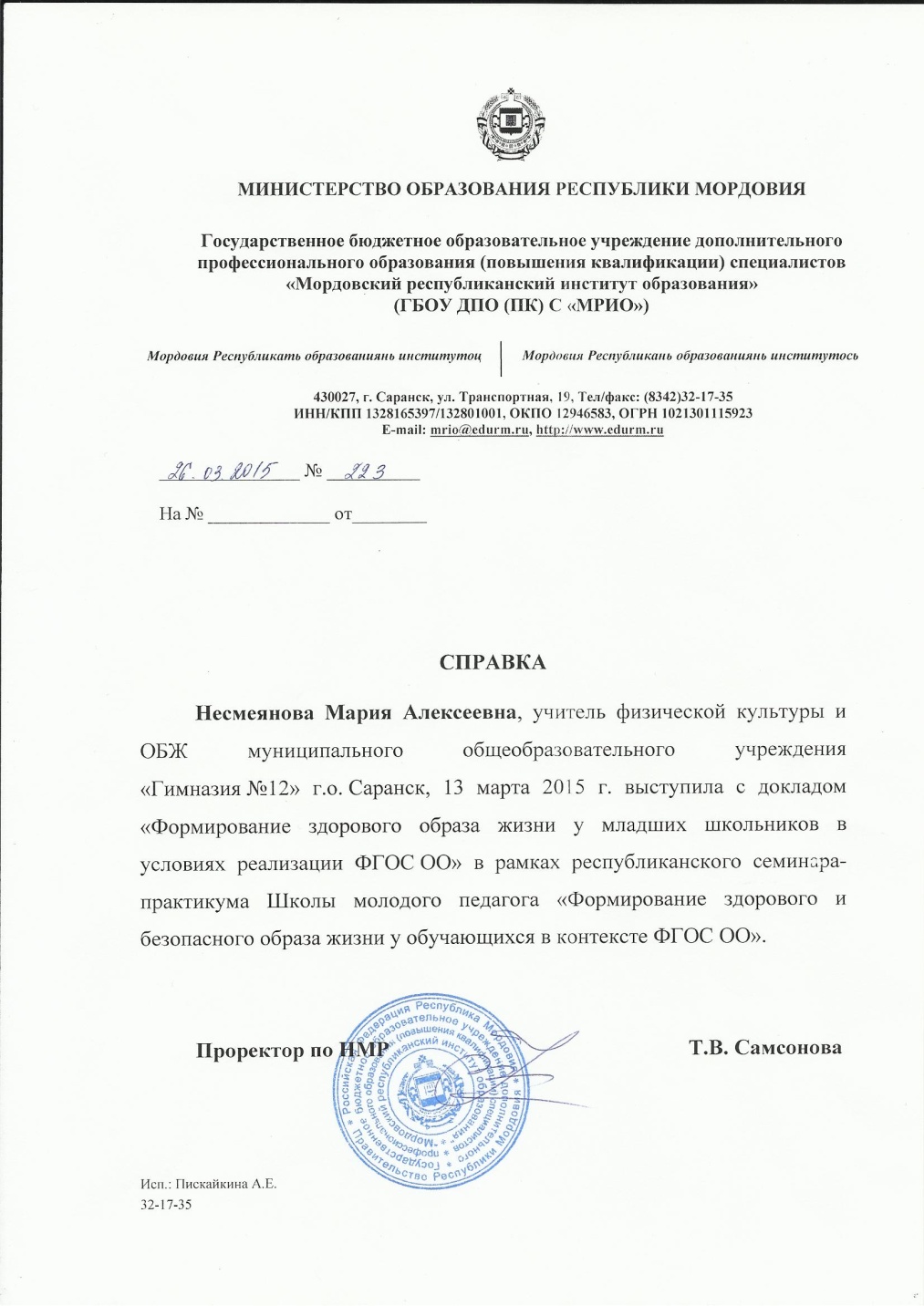 Республиканский уровень: 1
Проведение открытых уроков, мастер-классов, мероприятий
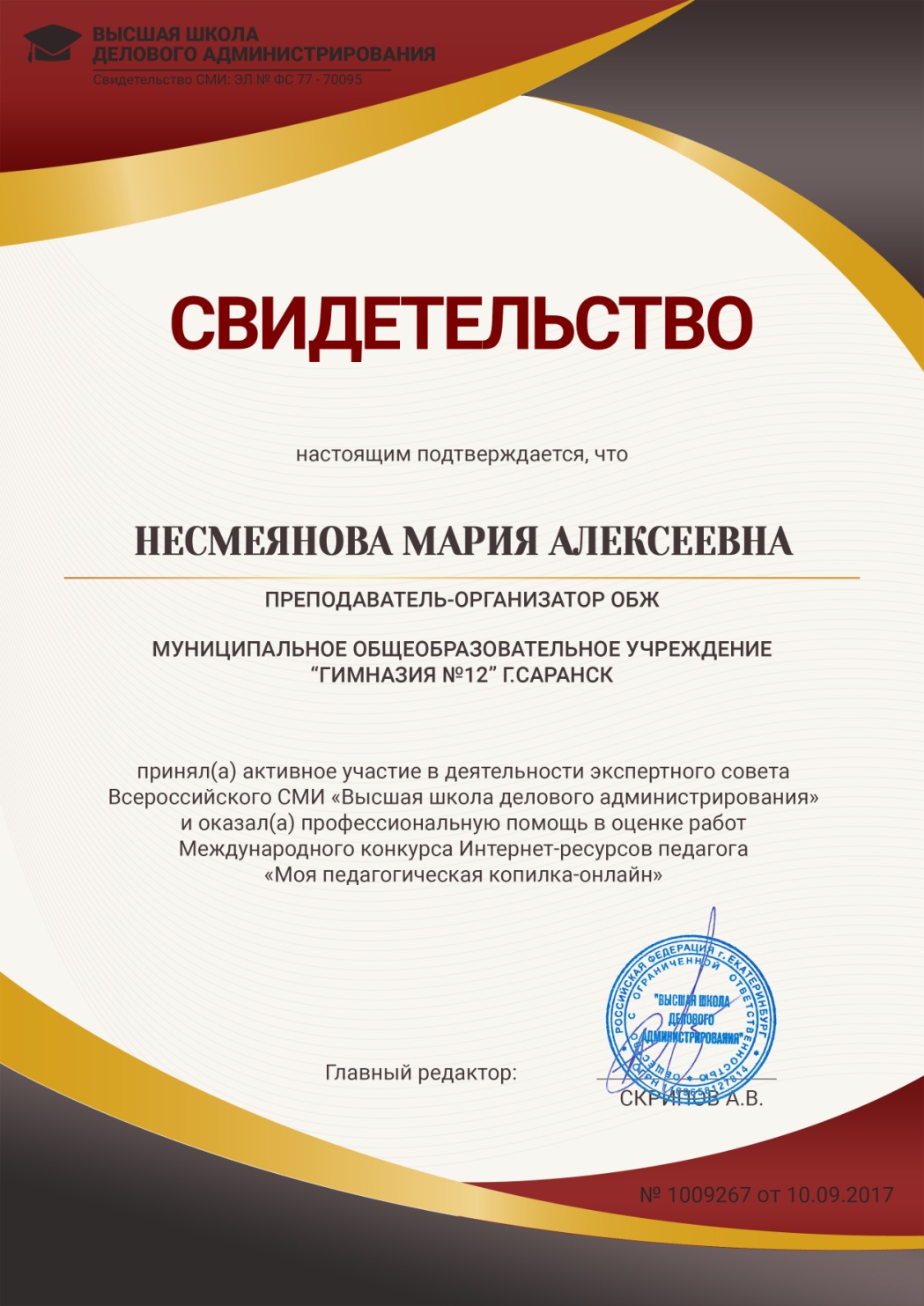 Общественно-педагогическая активность
Муниципальный: 2
Российский уровень:2
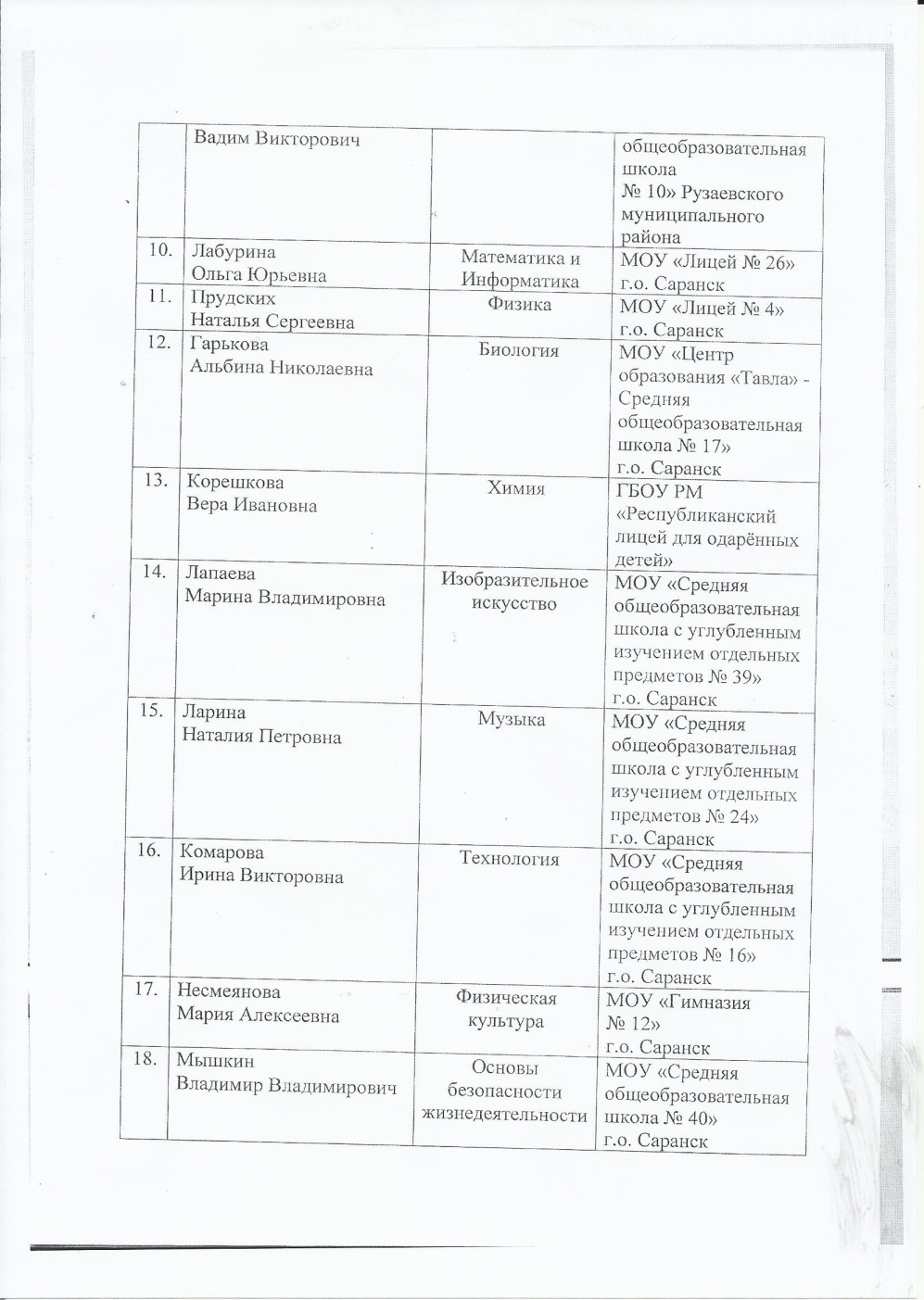 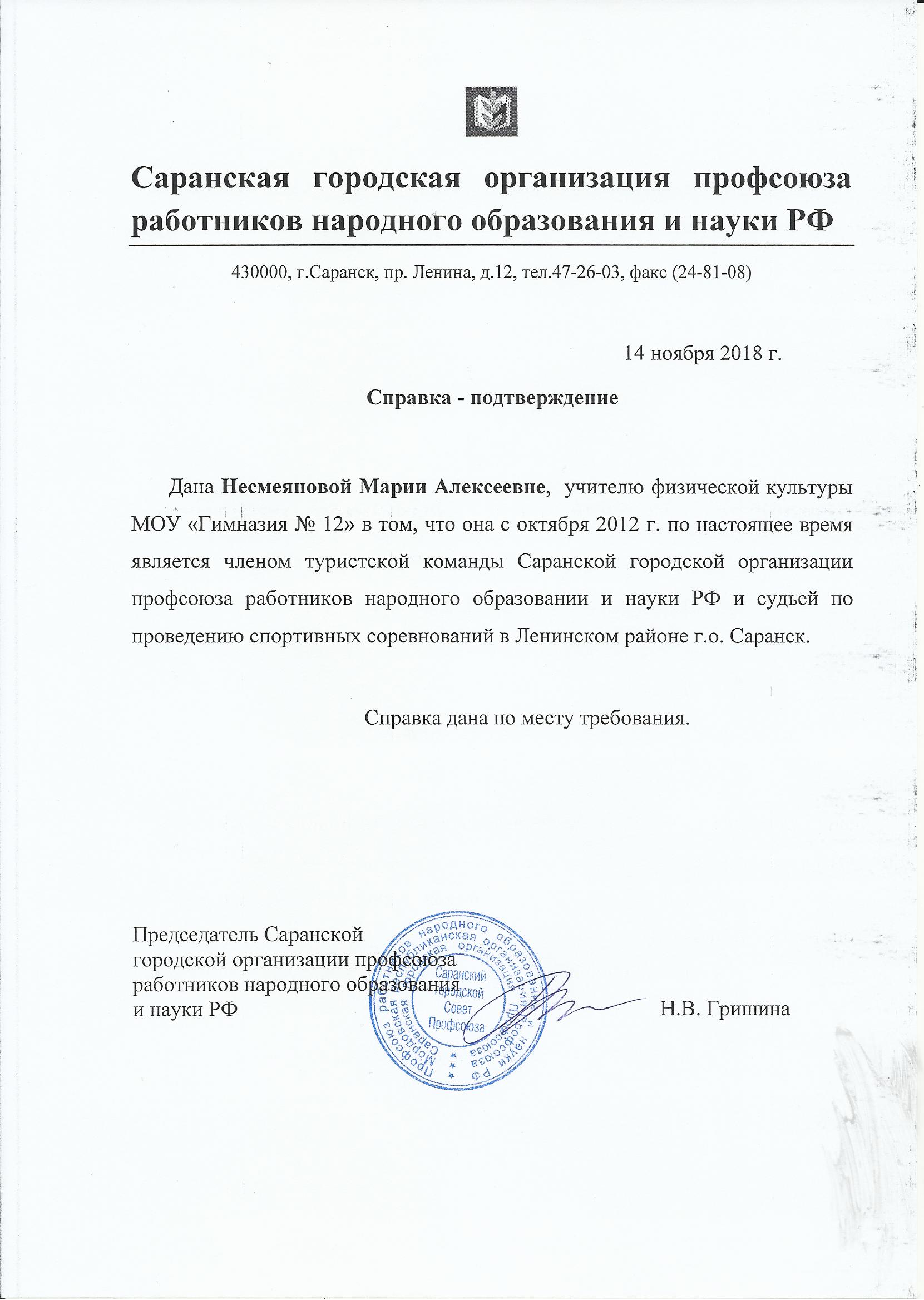 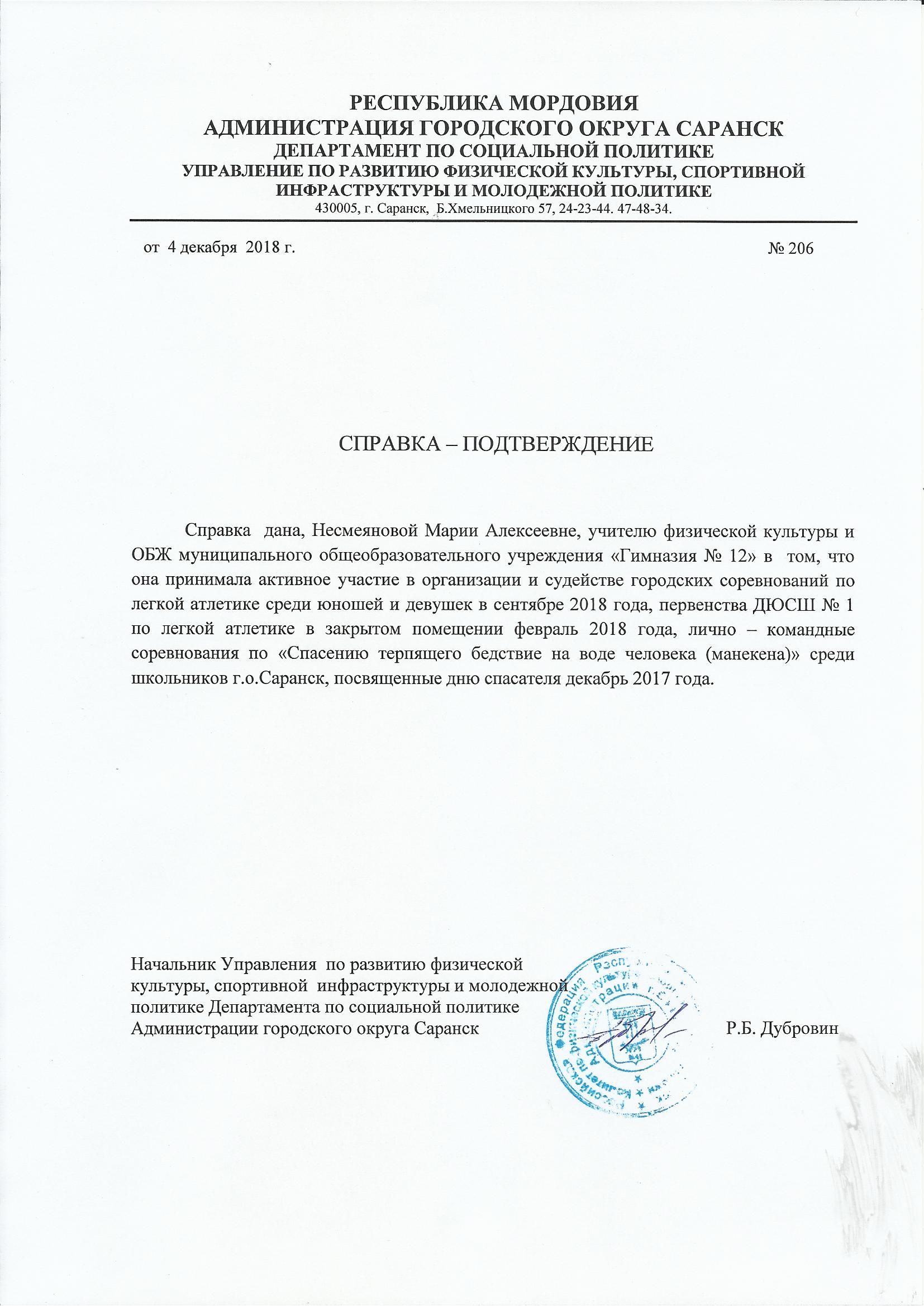 Профессиональные конкурсы
Муниципальный уровень: 1
Республиканский уровень: 1
Российский уровень: 2
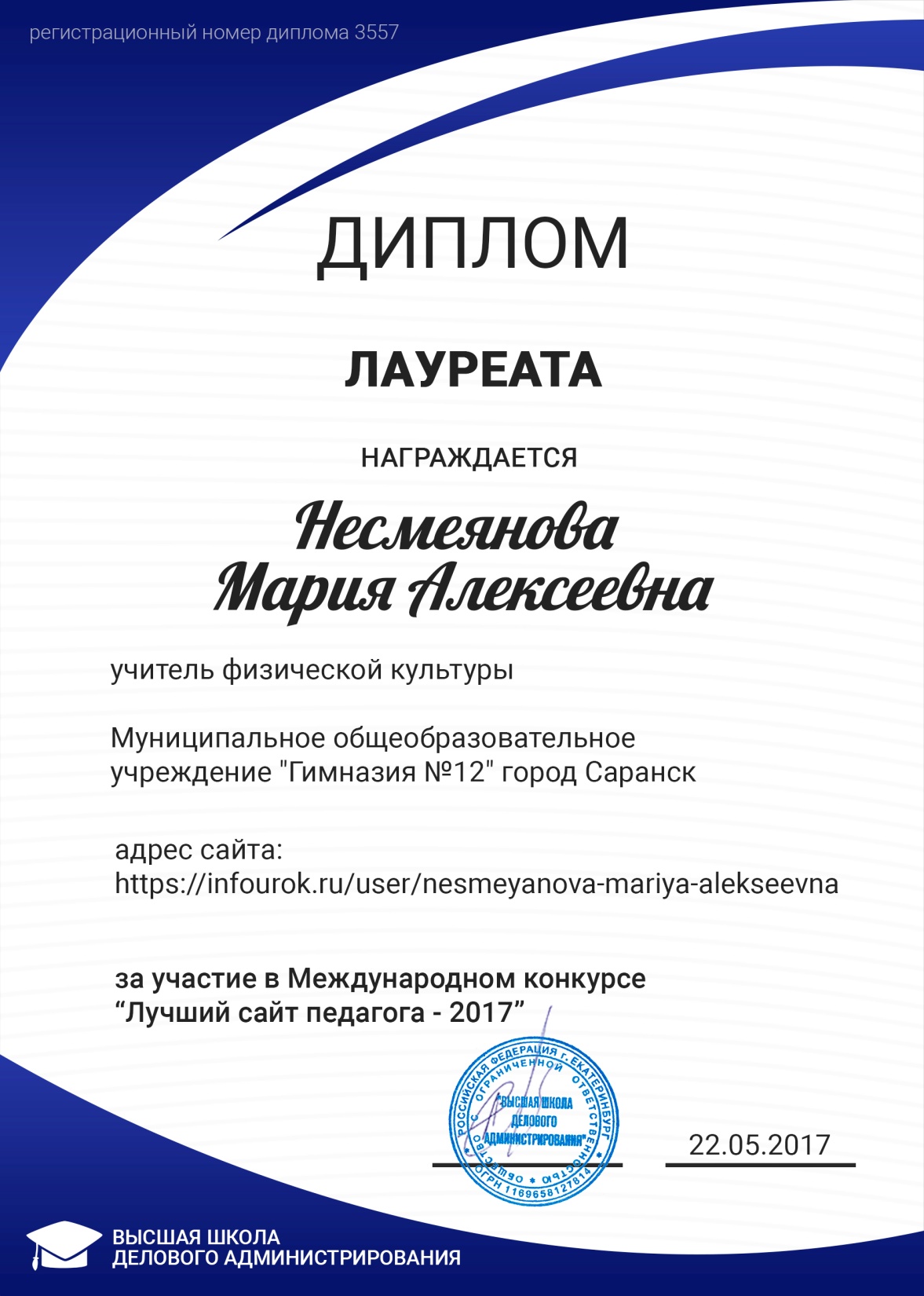 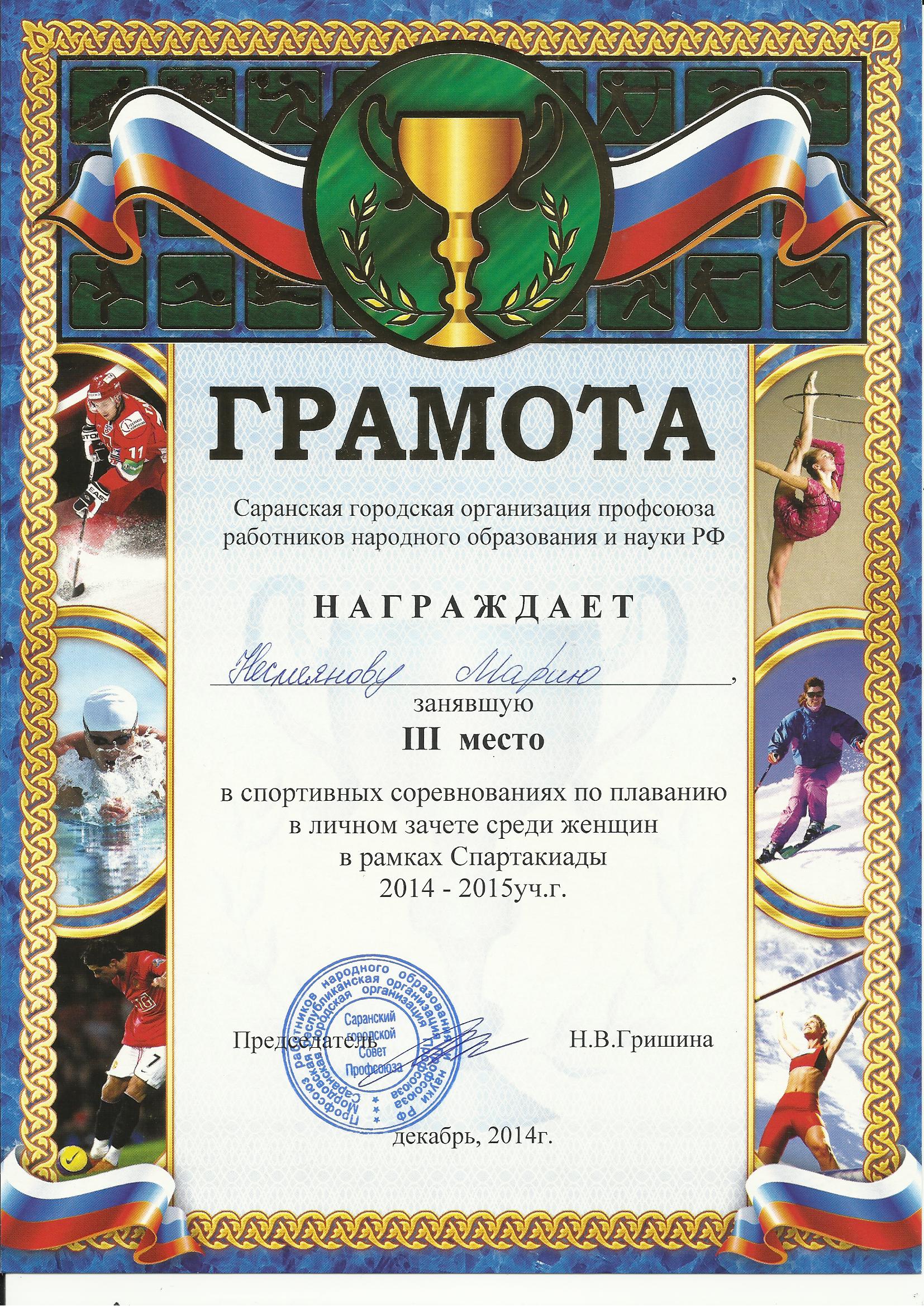 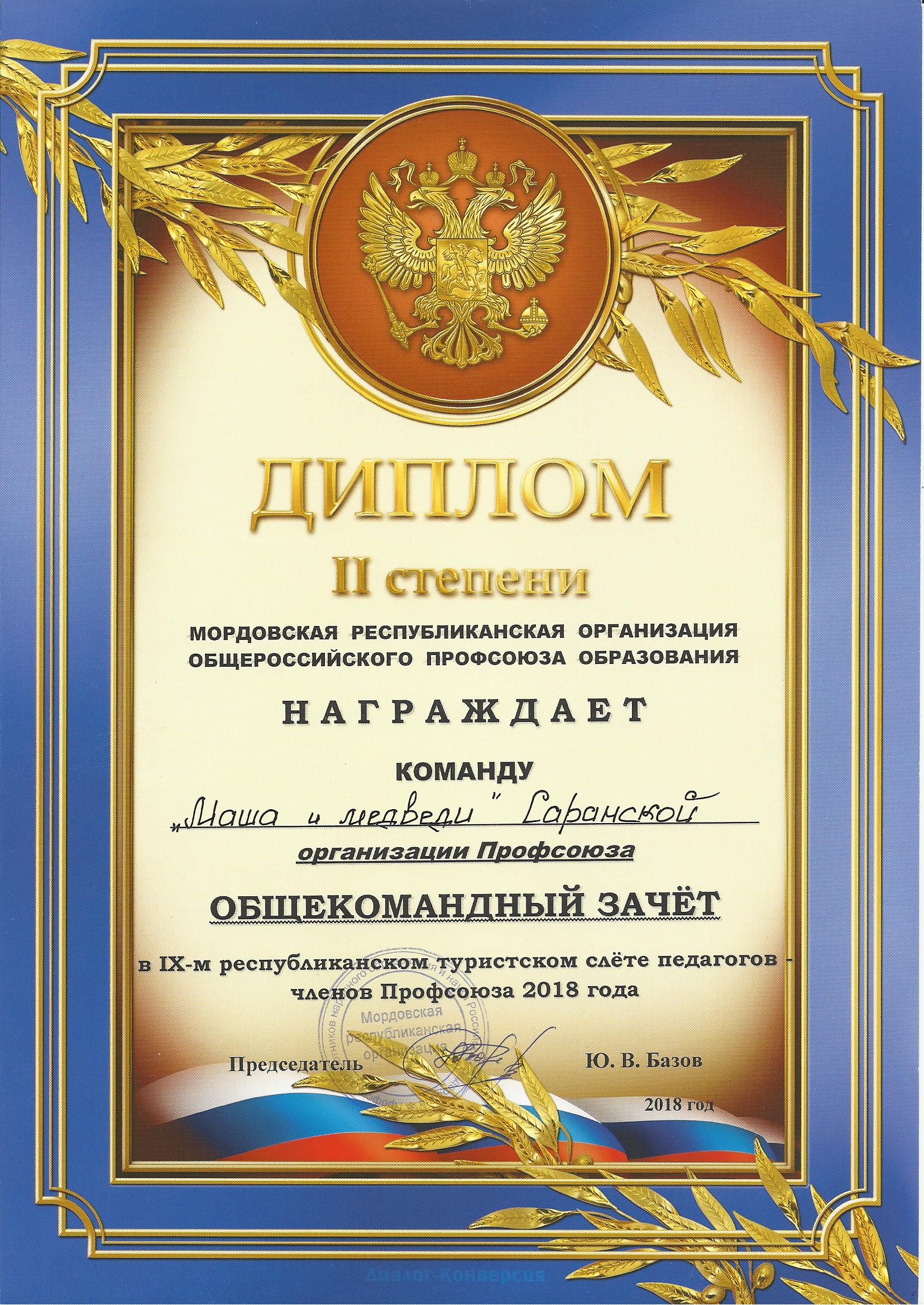 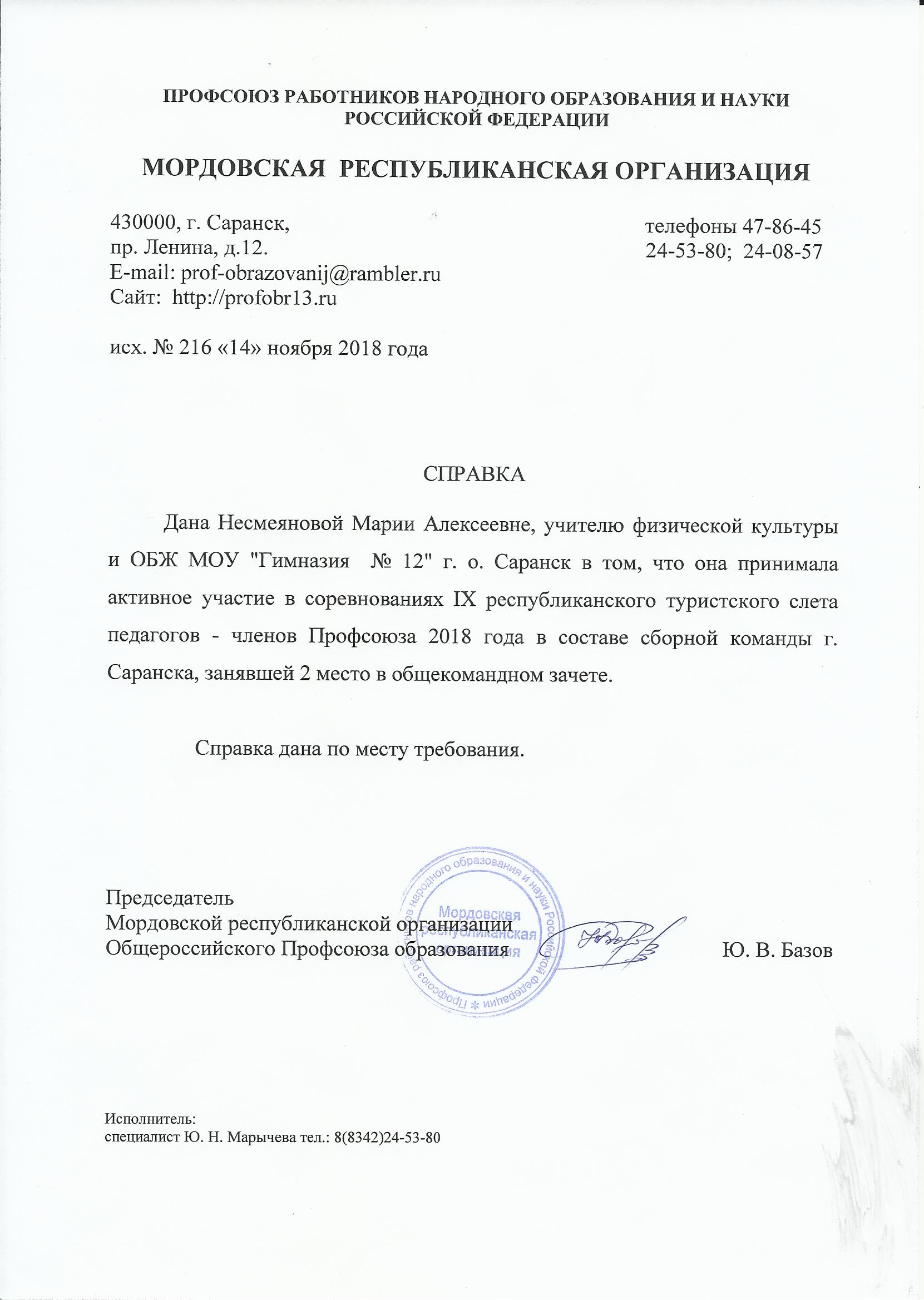 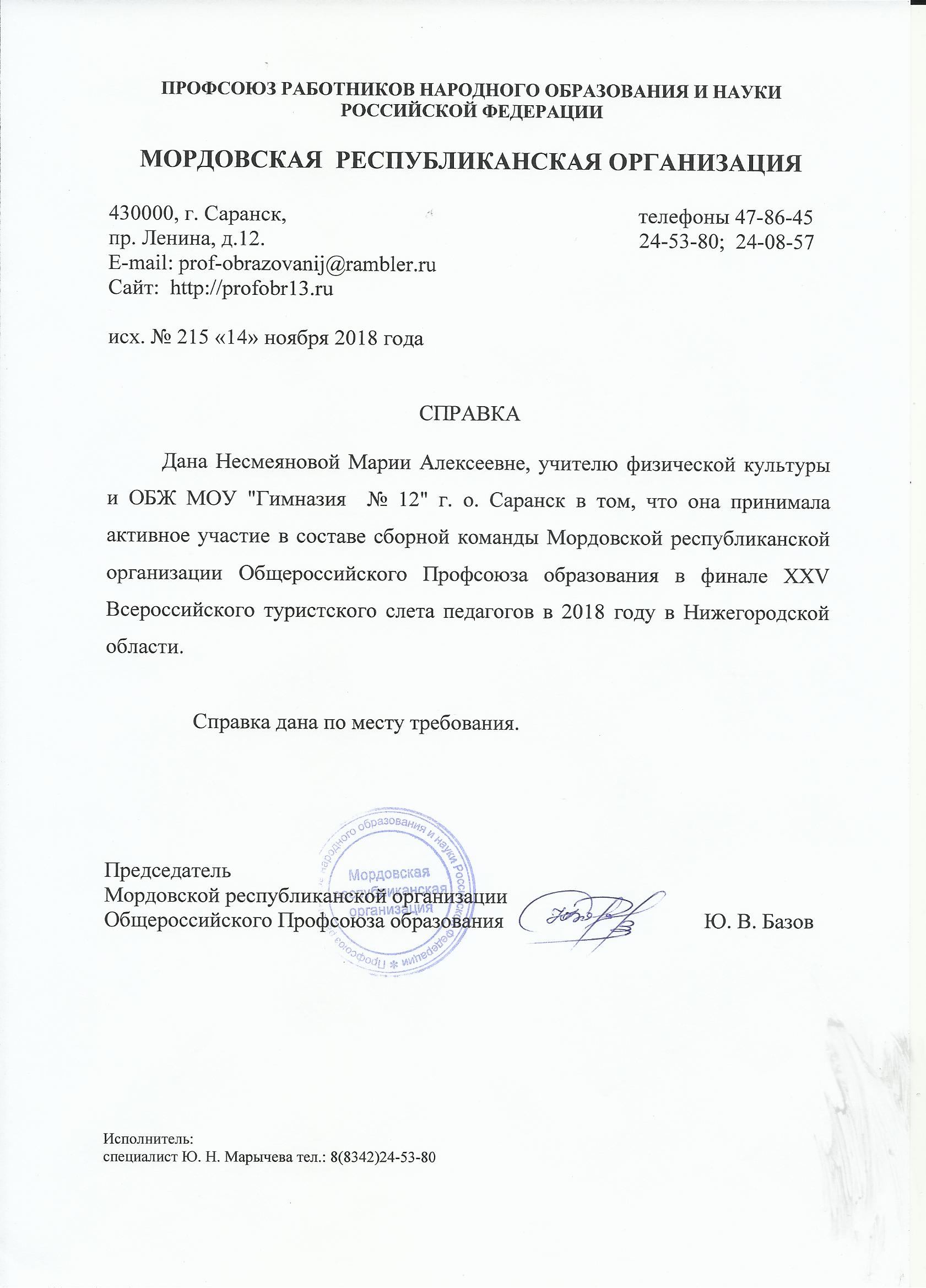 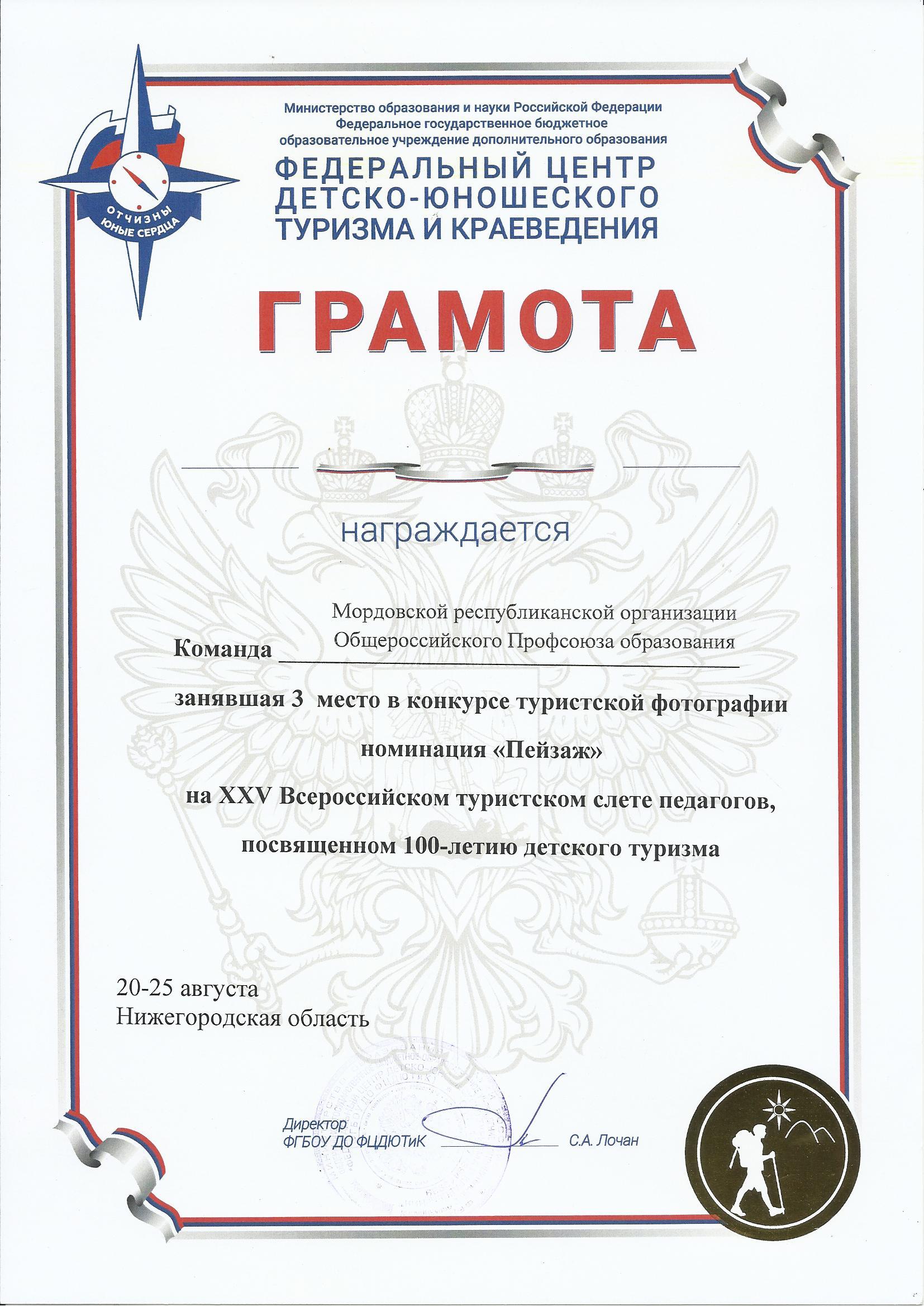 Награды и поощрения
Муниципальный уровень: 3
Республиканский уровень: 3
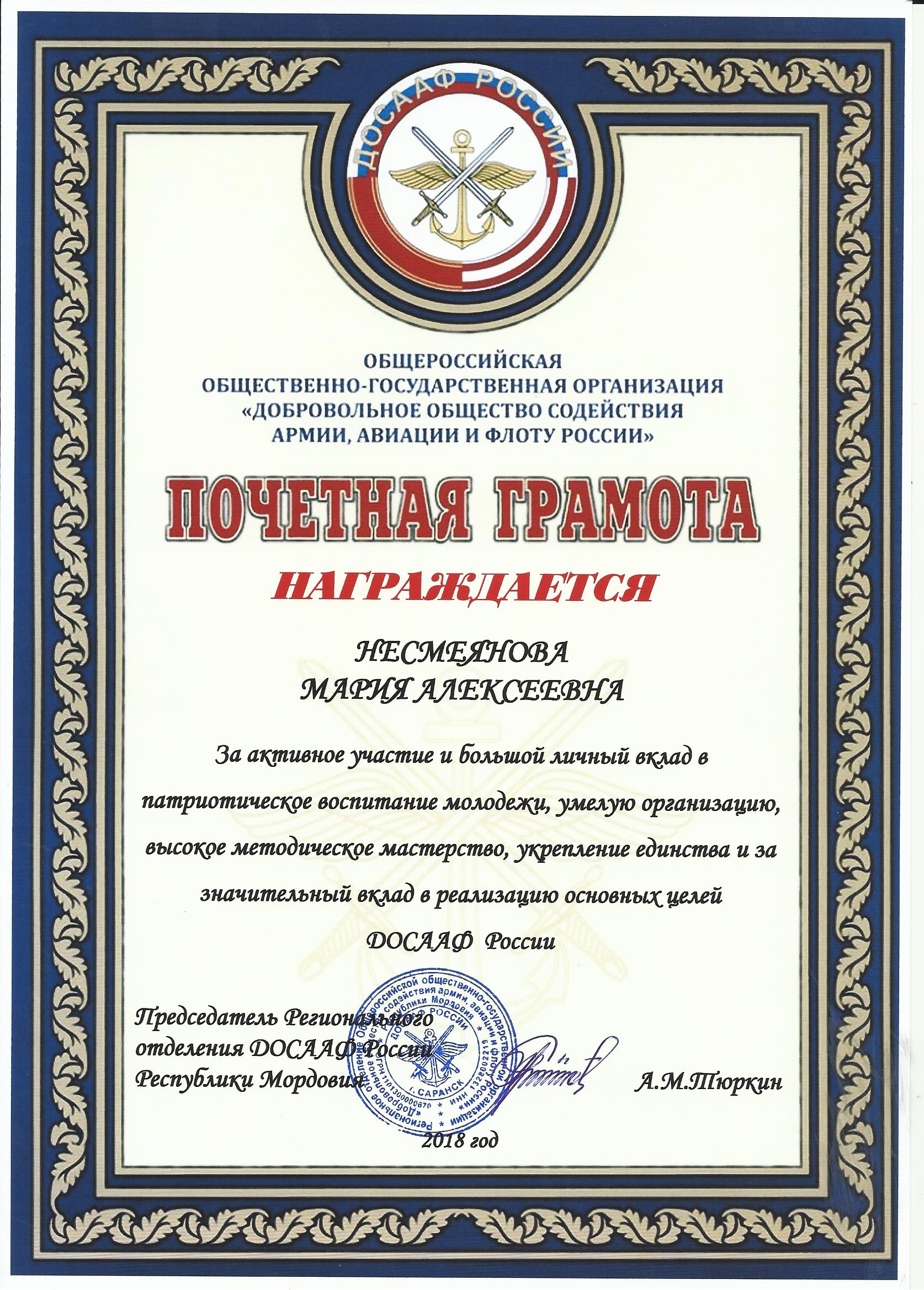 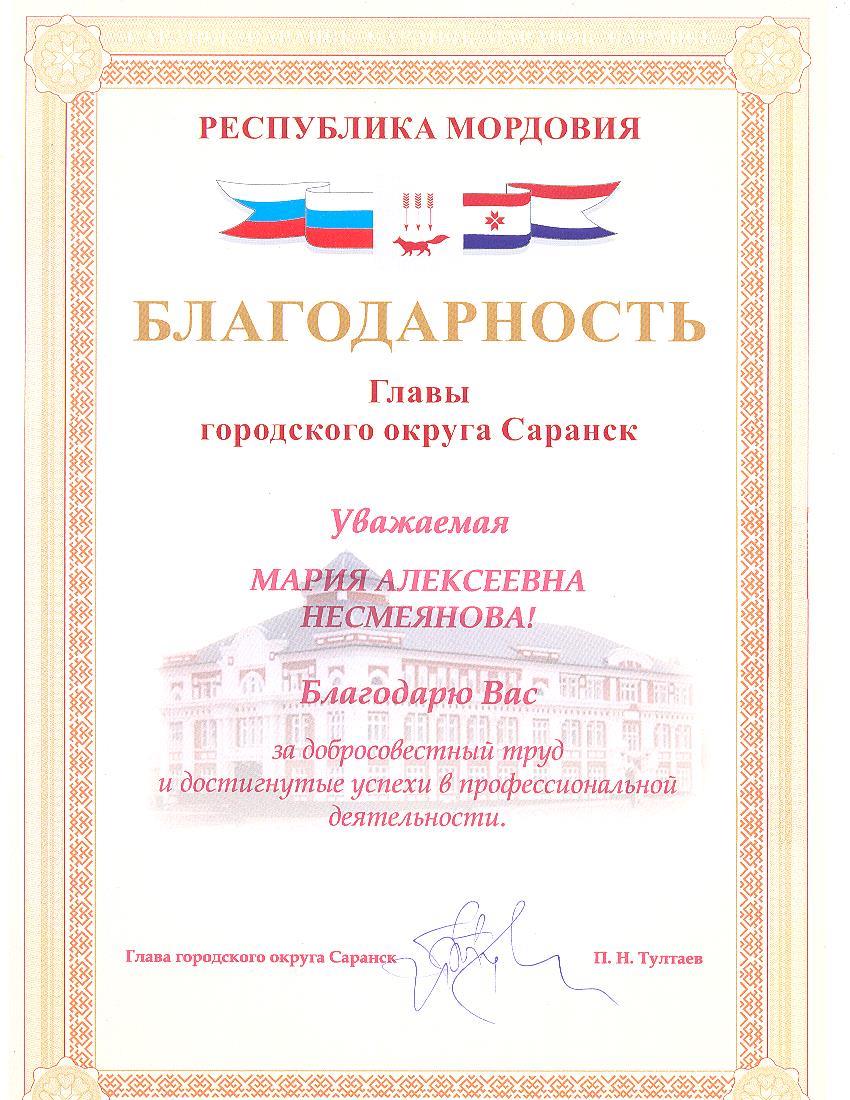 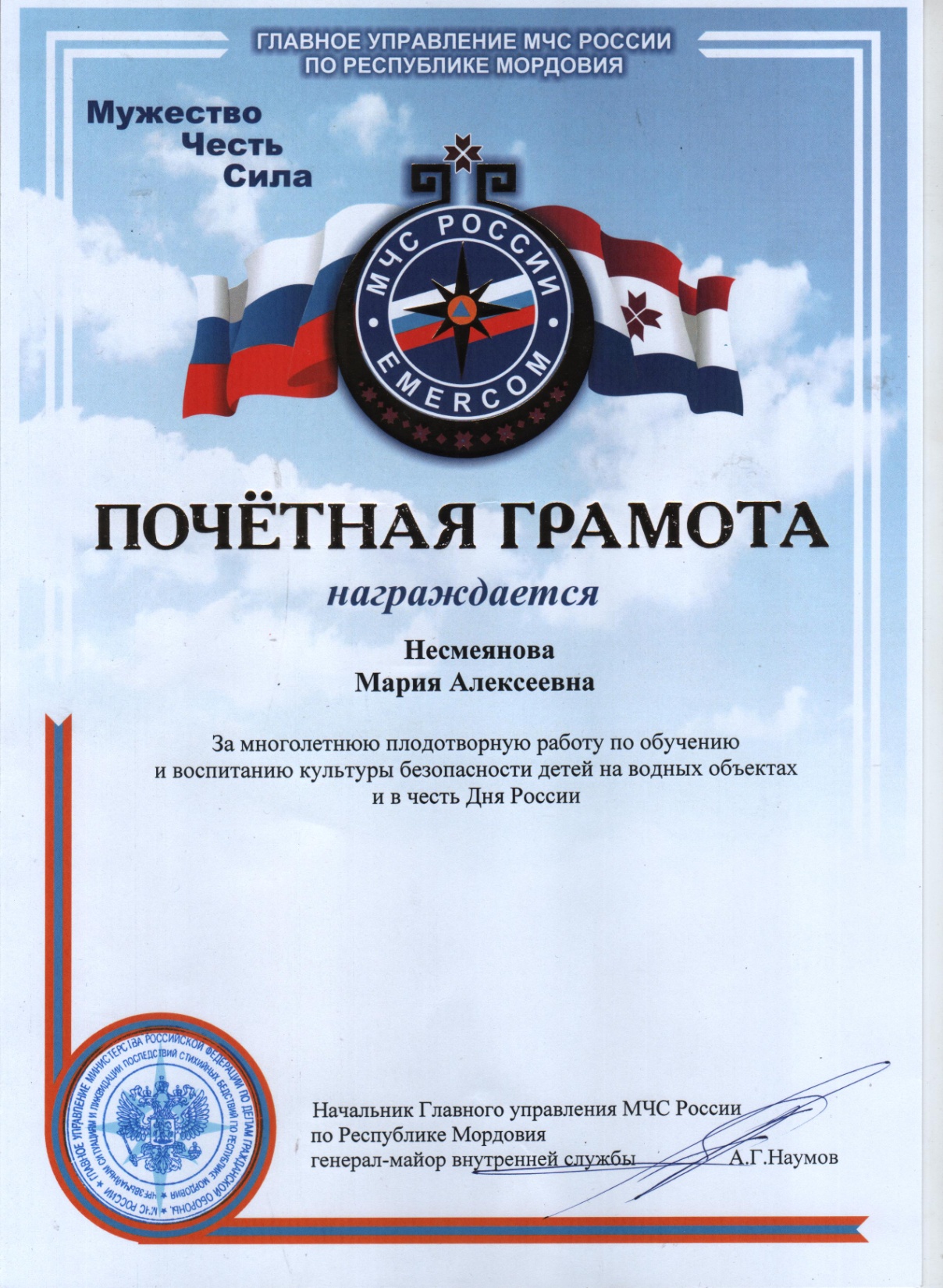 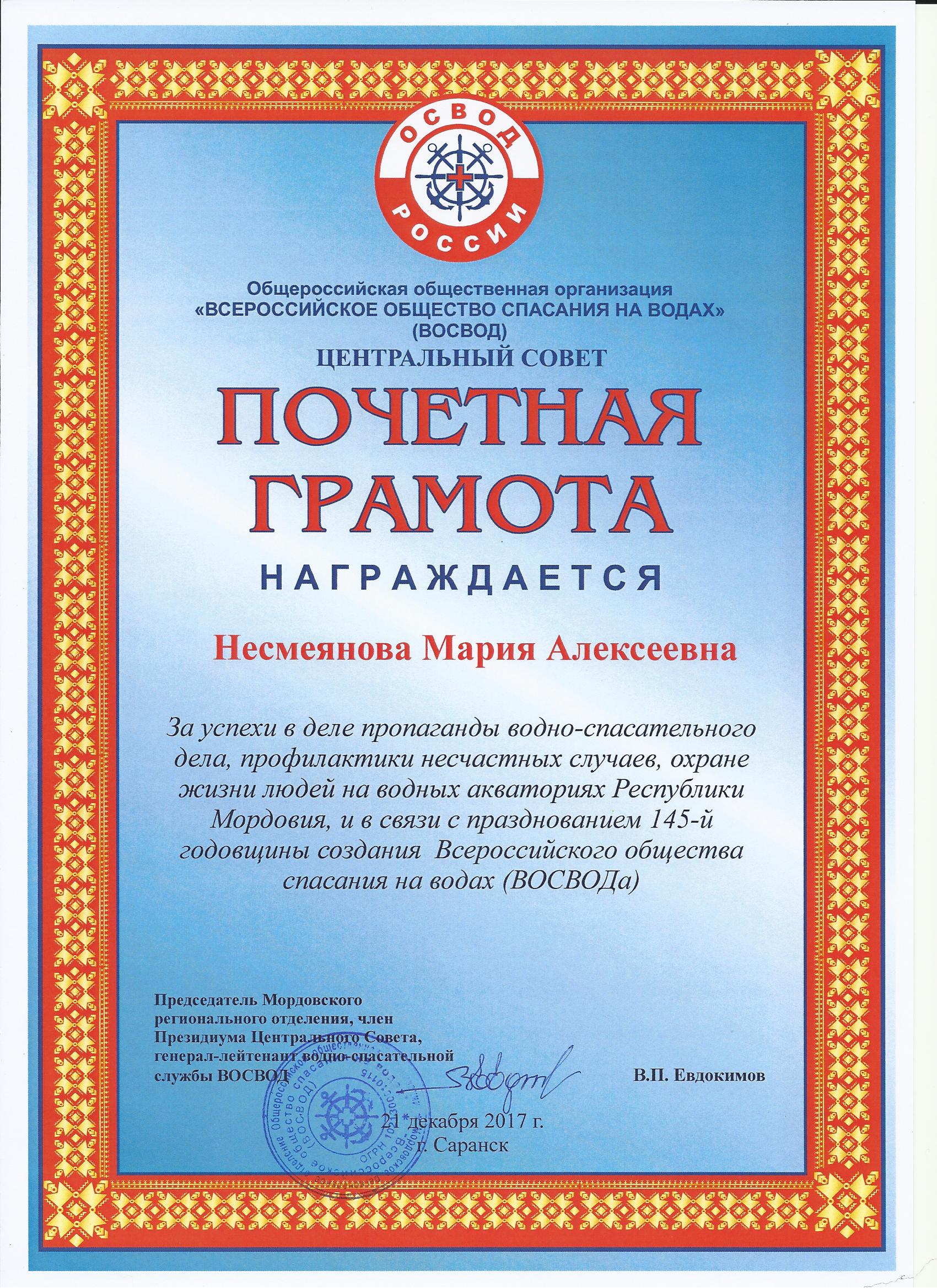 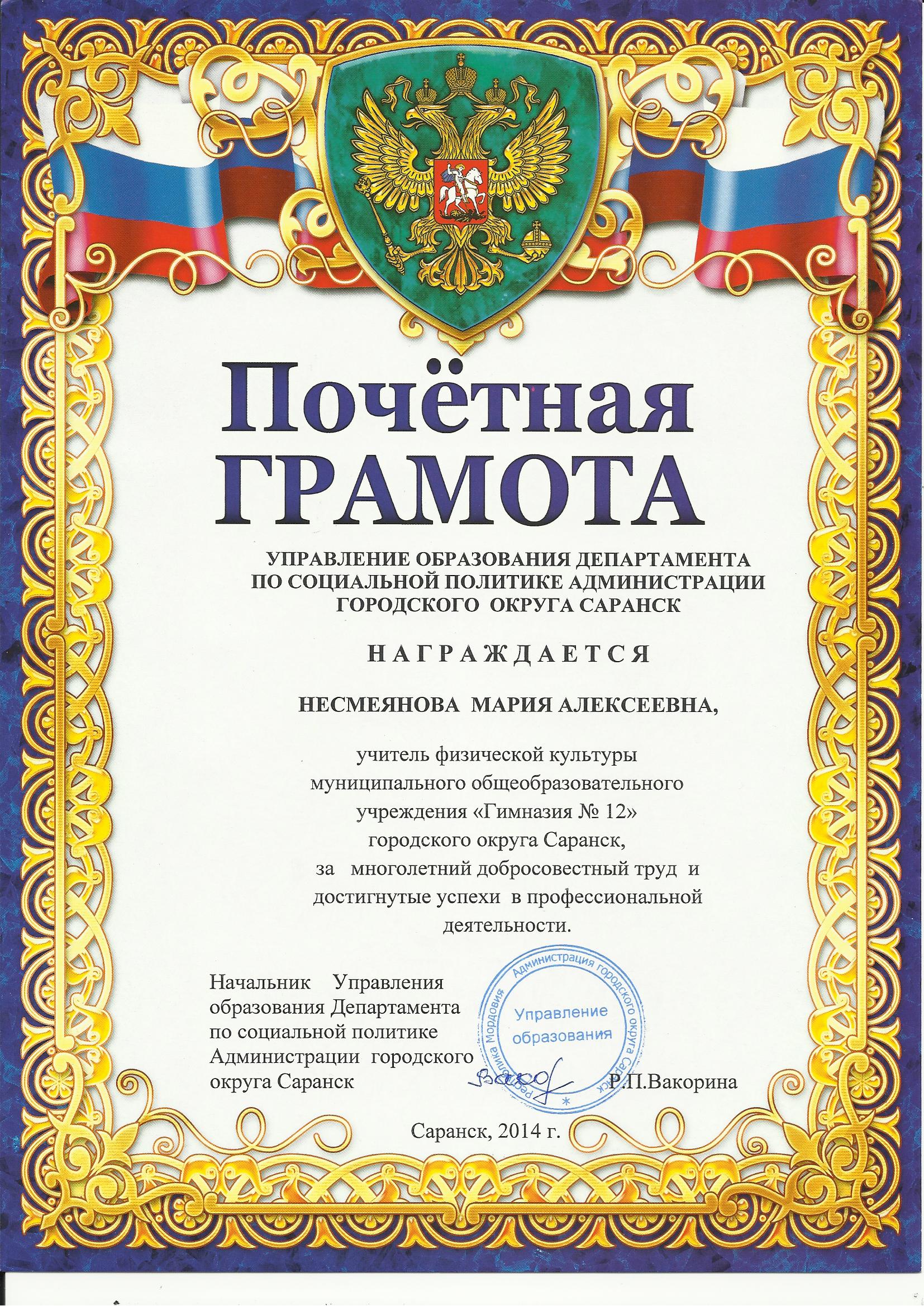 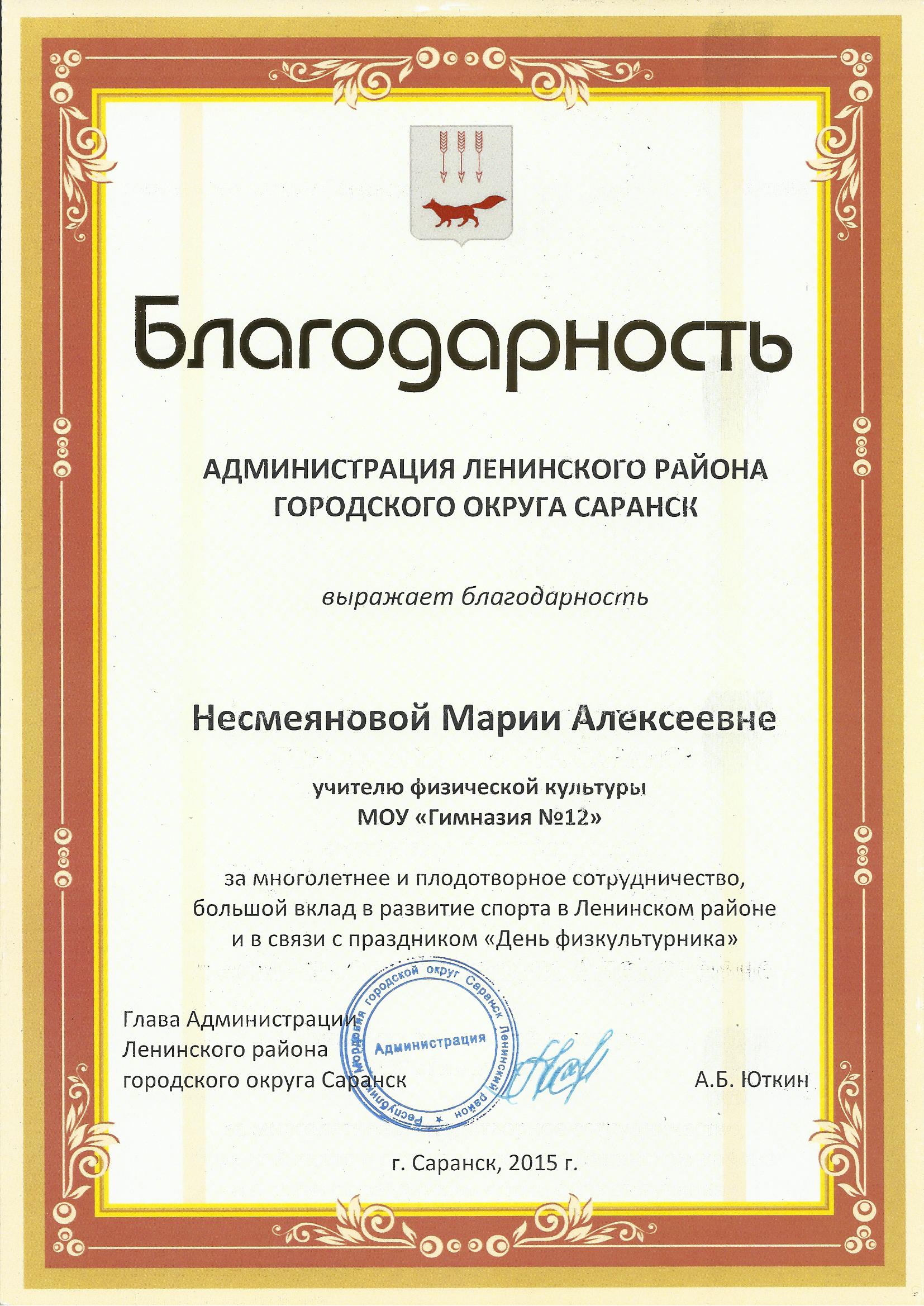 Повышение квалификации
Проблемно-ориентированные семинары: 2 
Длительные курсы (более 100 часов): 1
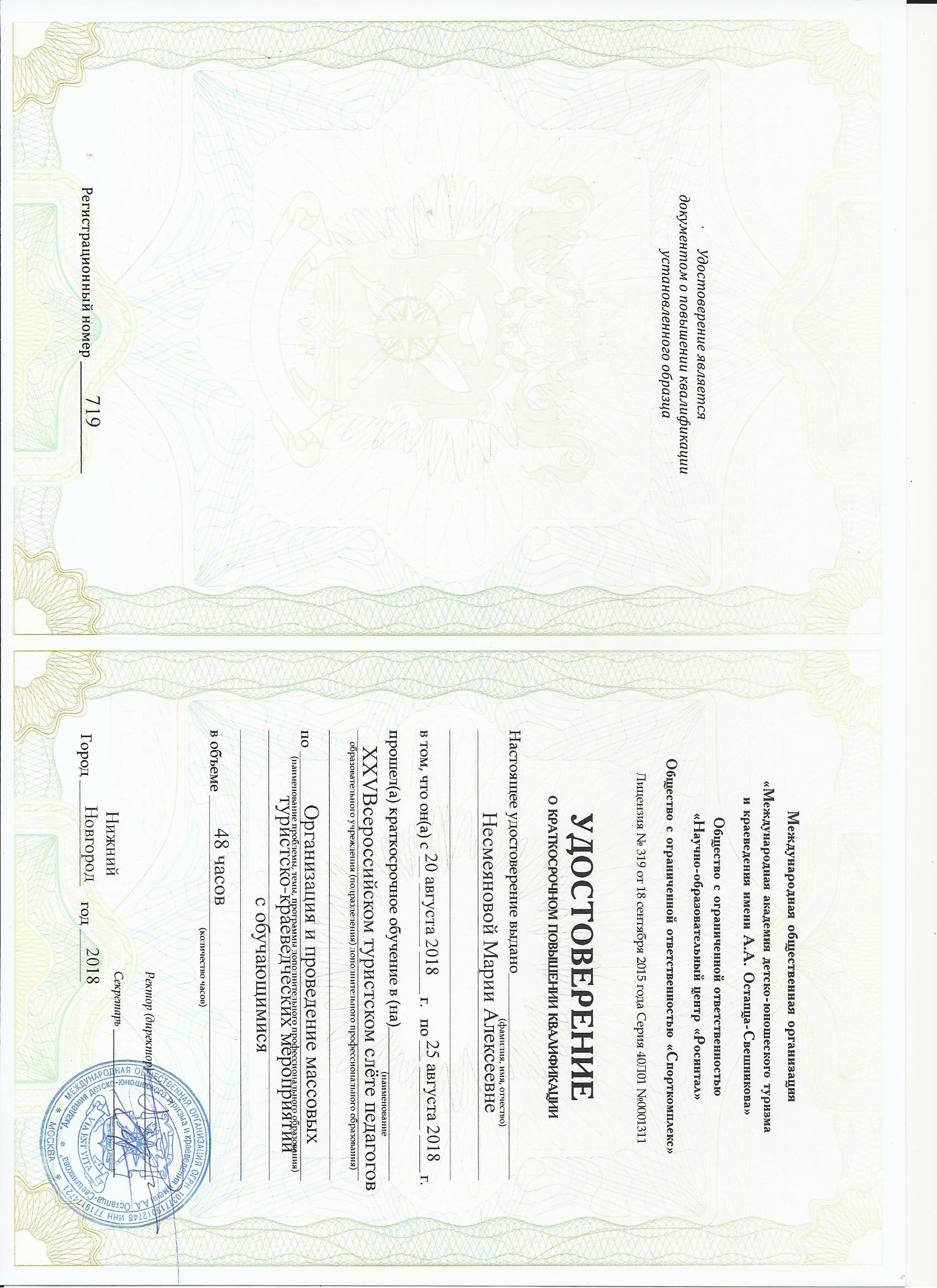 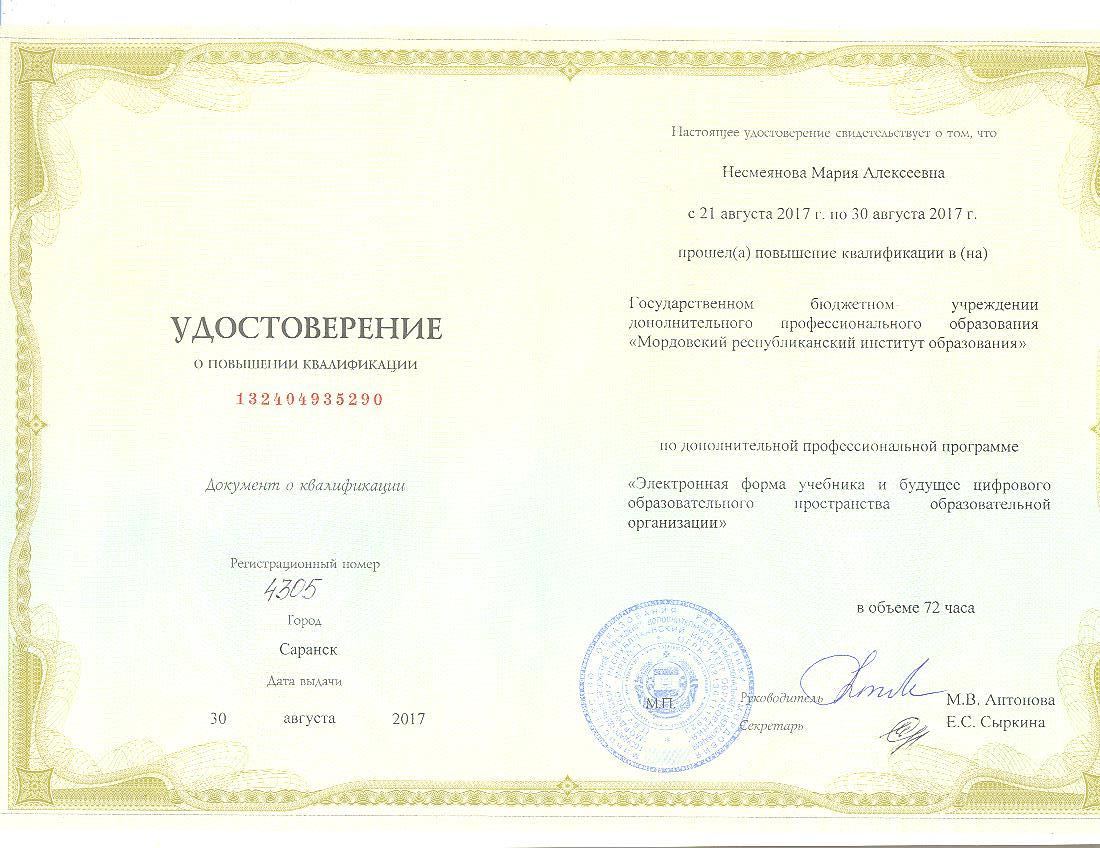 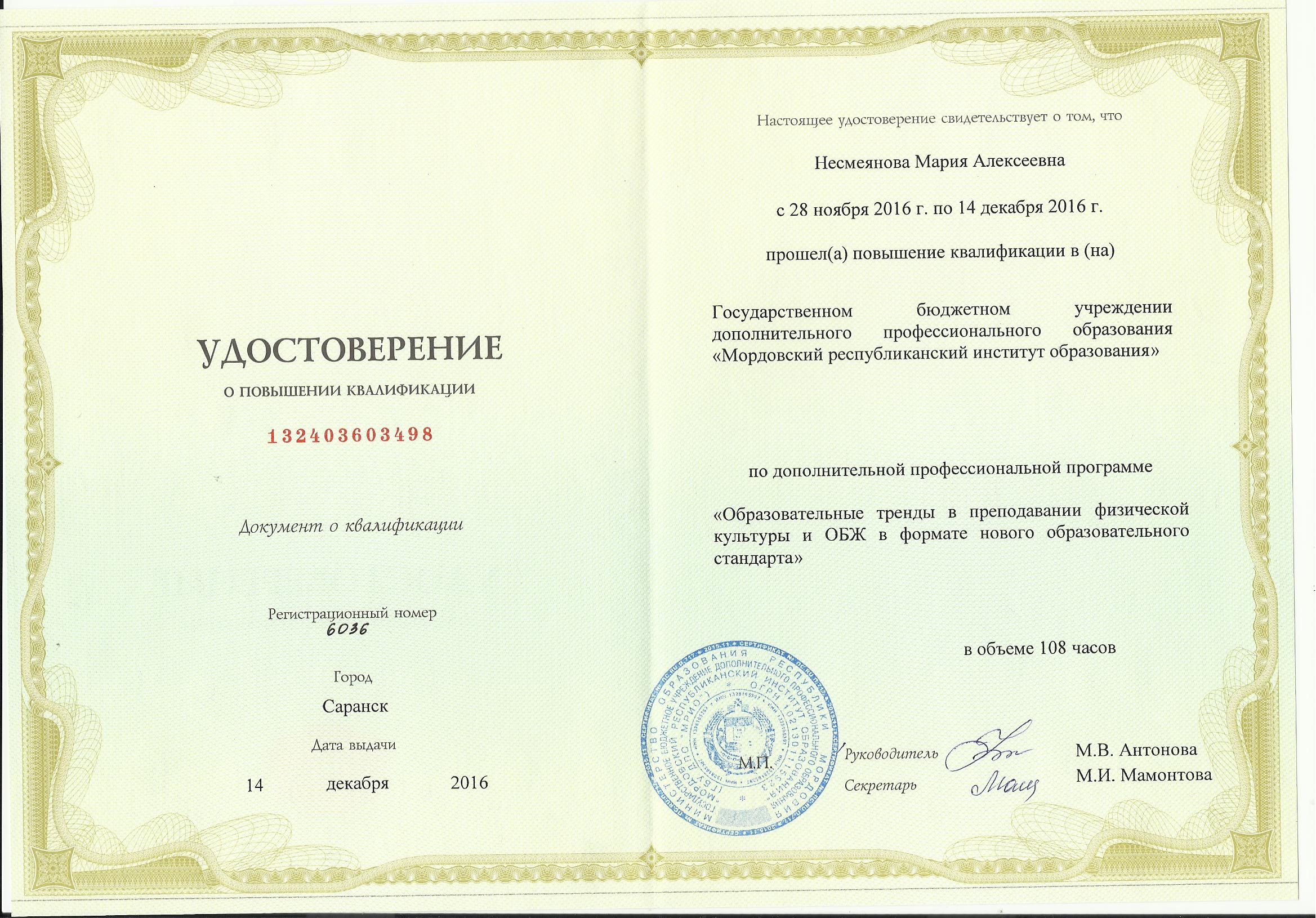 Представление собственного инновационного педагогического опыта
https://infourok.ru/user/nesmeyanova-mariya-alekseevna
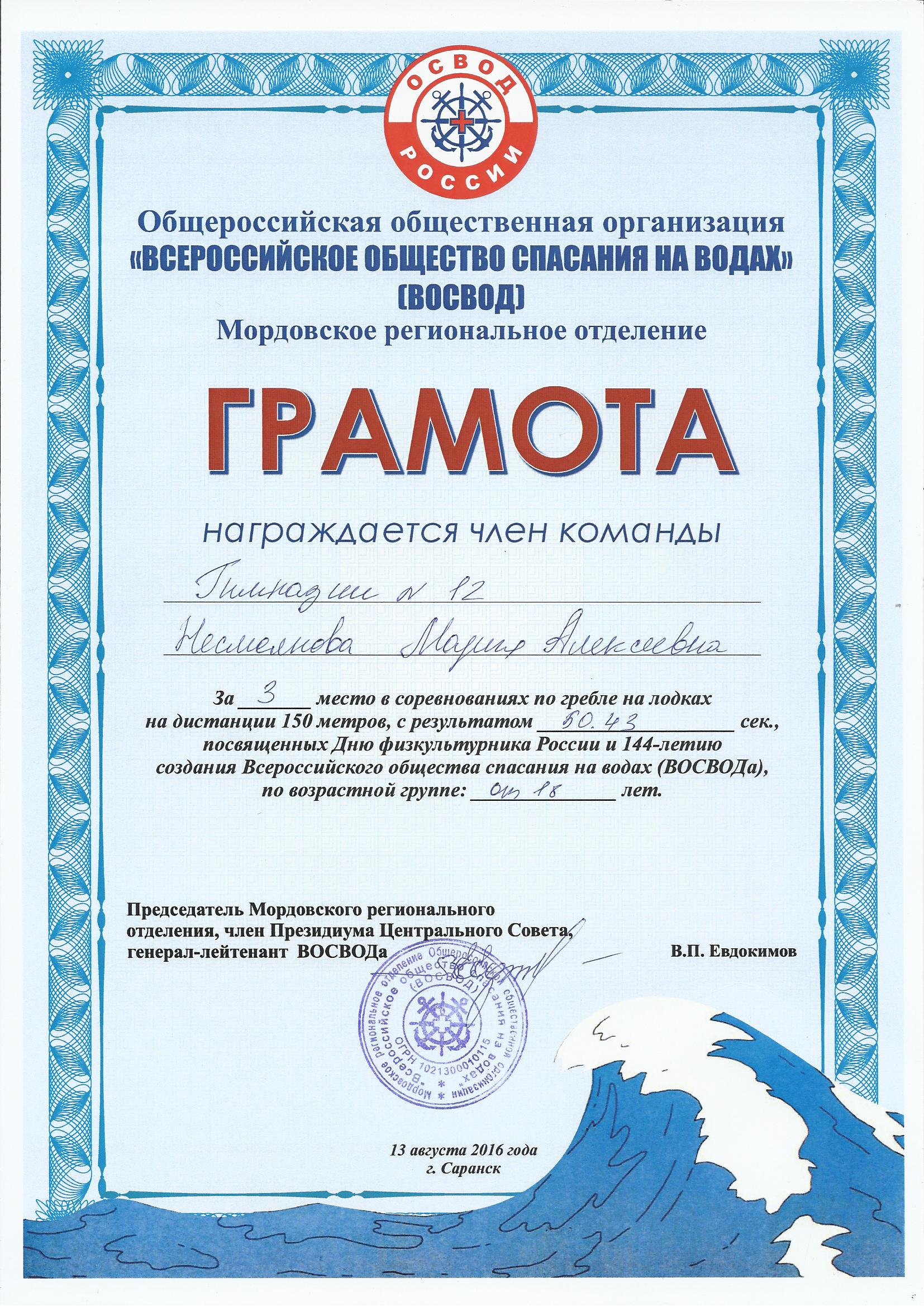 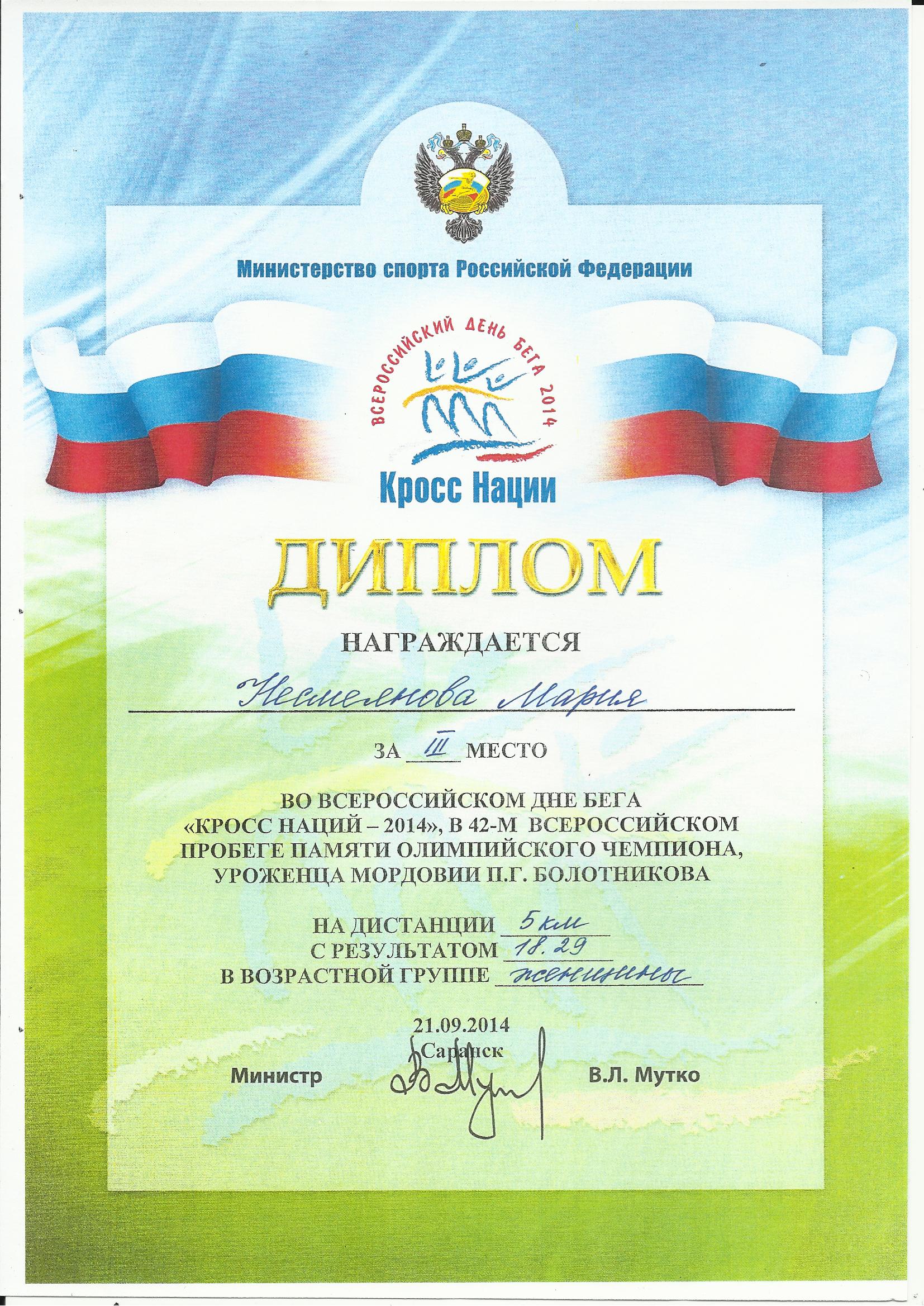 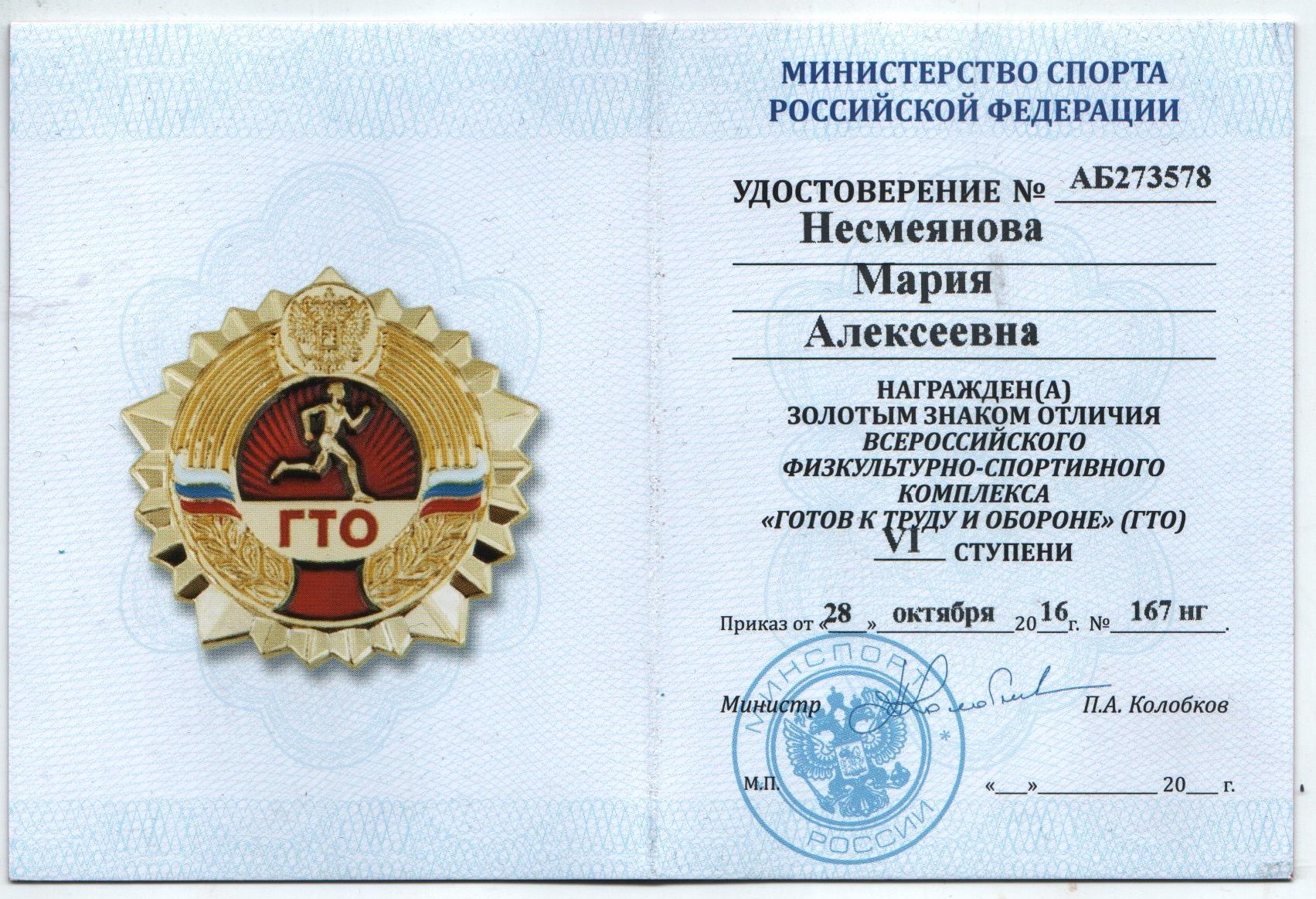